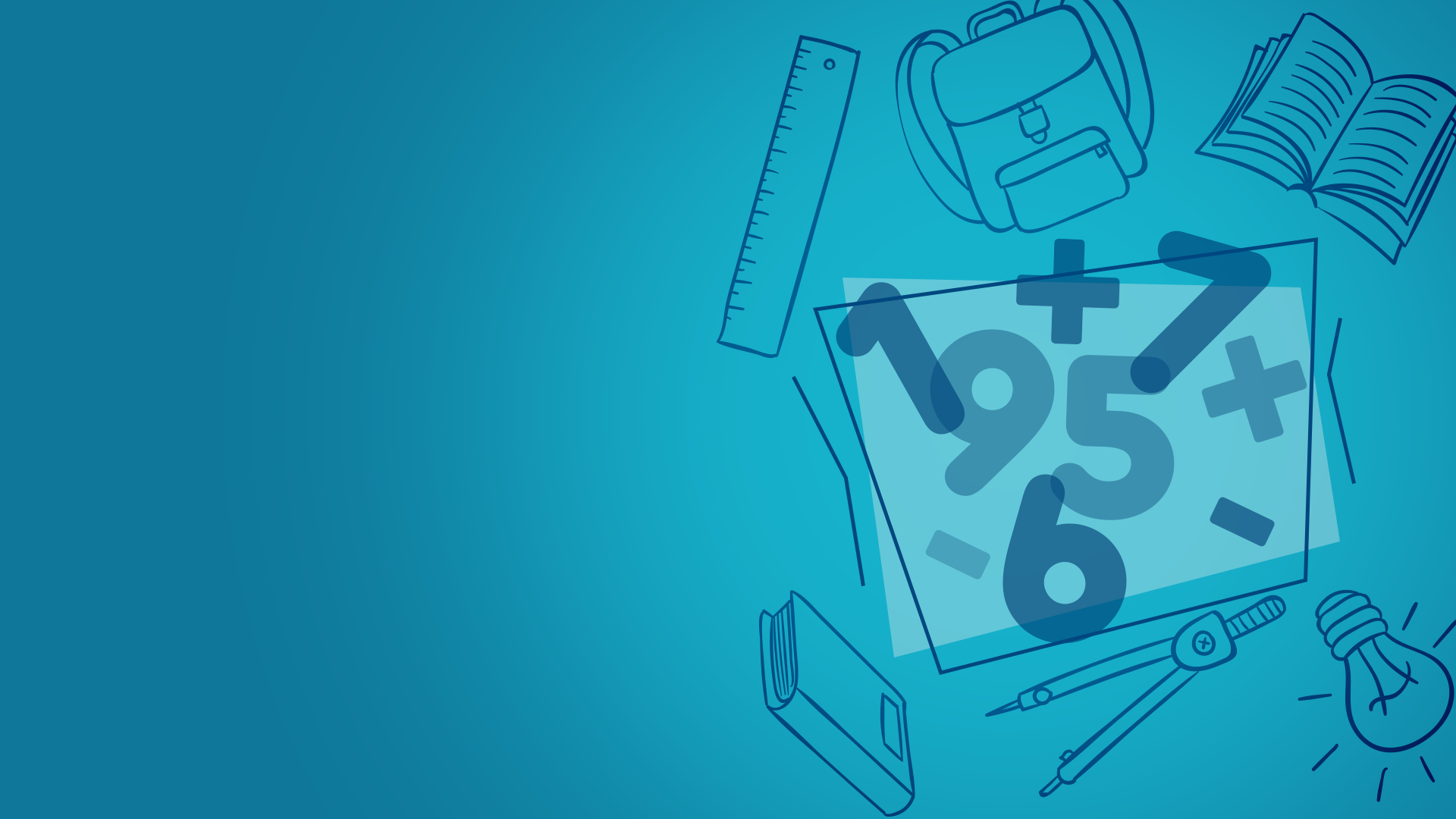 Сложение натуральных чисел. Свойства сложения
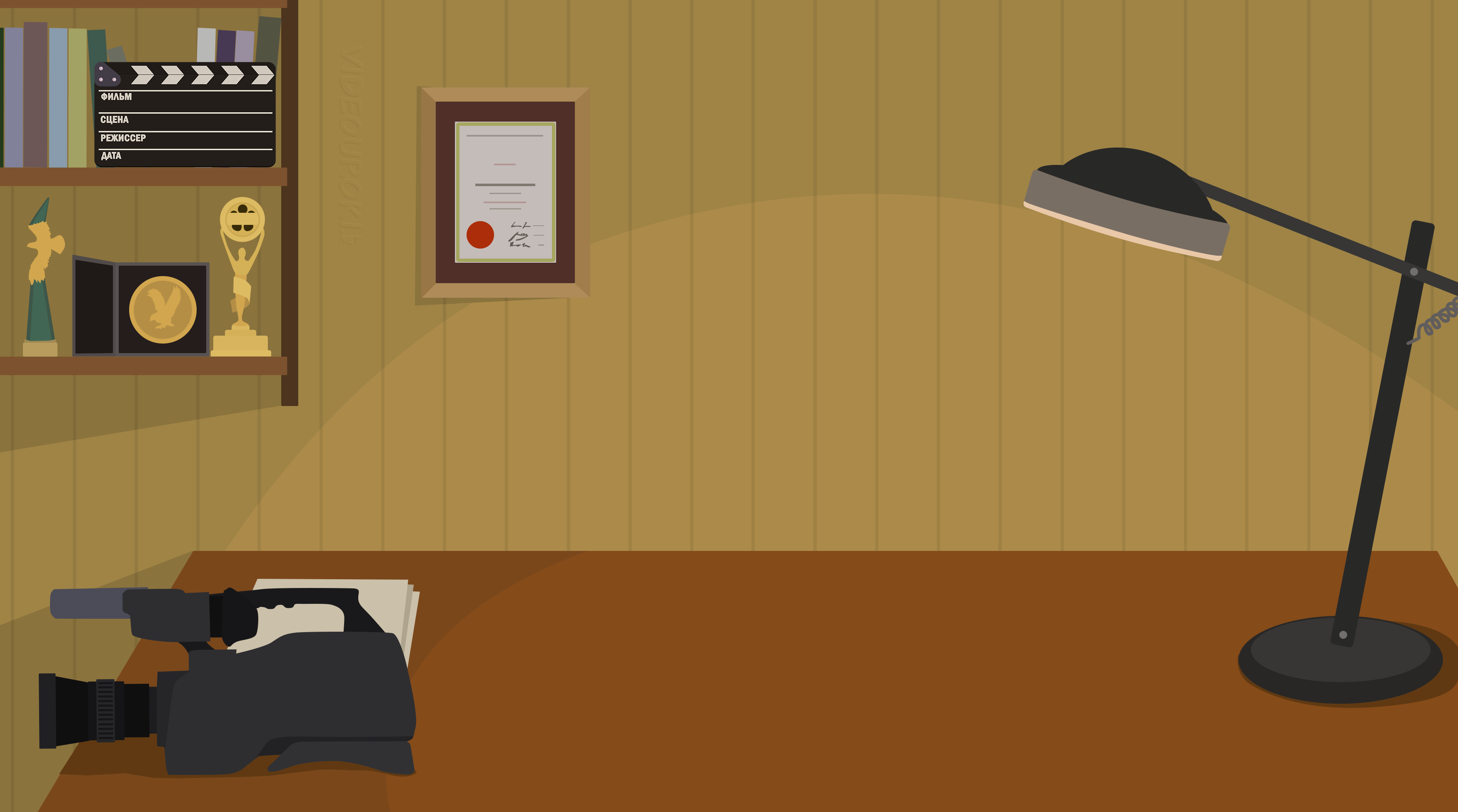 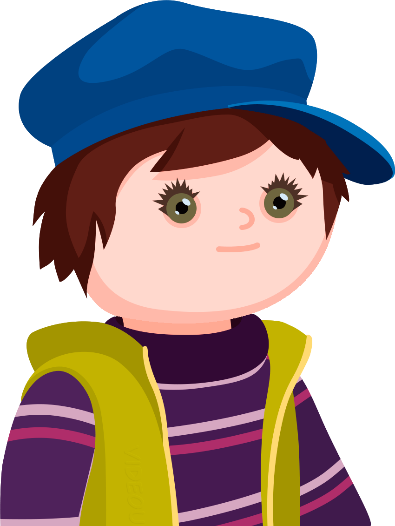 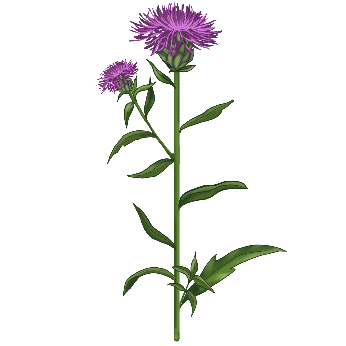 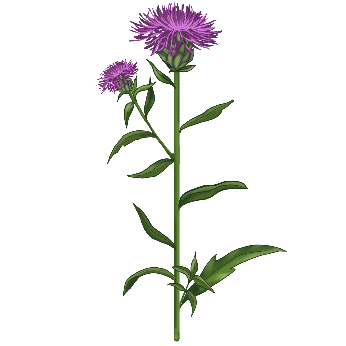 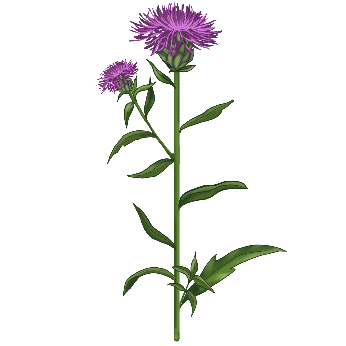 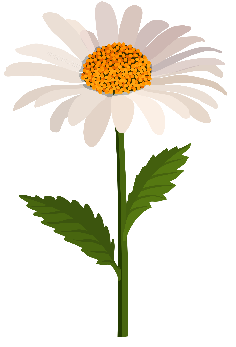 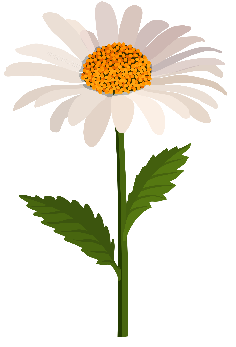 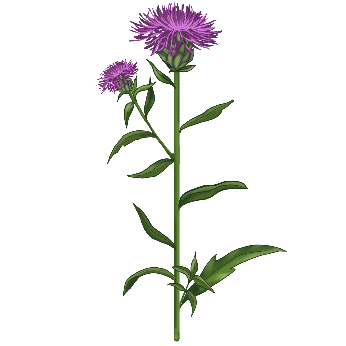 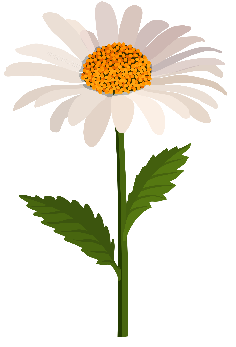 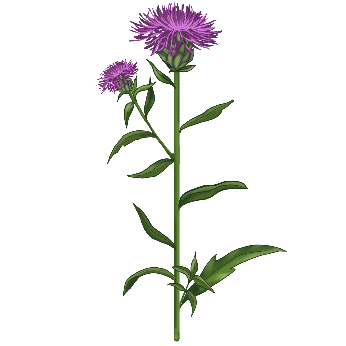 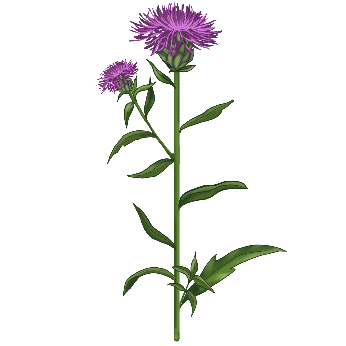 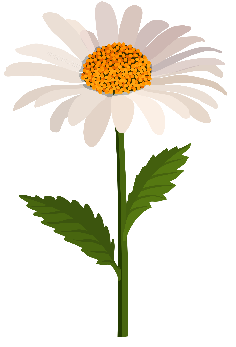 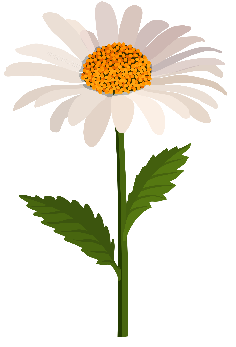 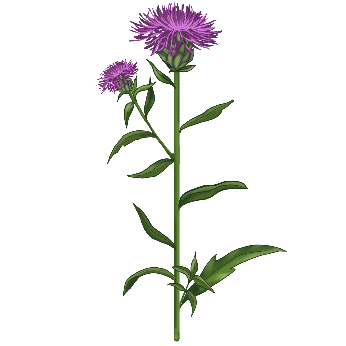 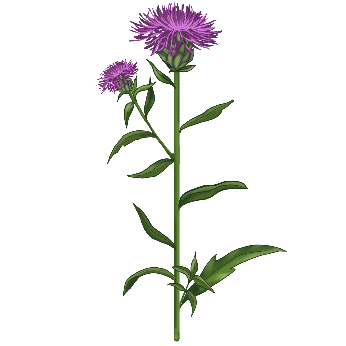 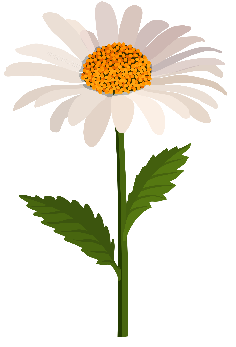 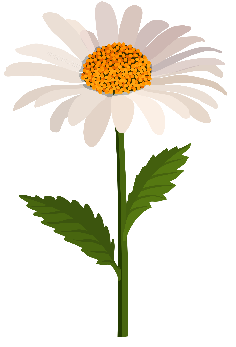 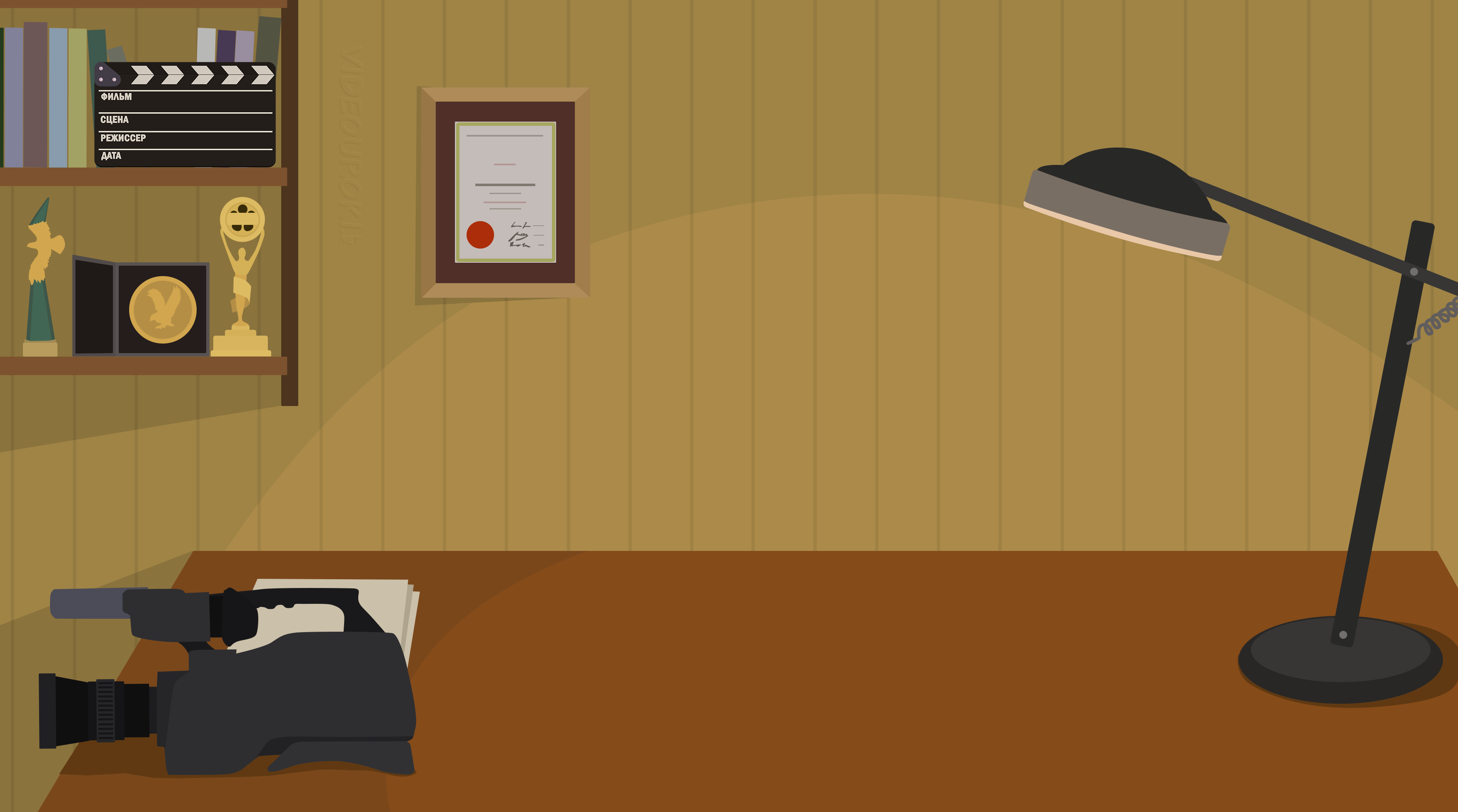 Я хочу сделать для мамы букет, но не знаю, как лучше расположить в букете цветы.
А что ты делаешь?
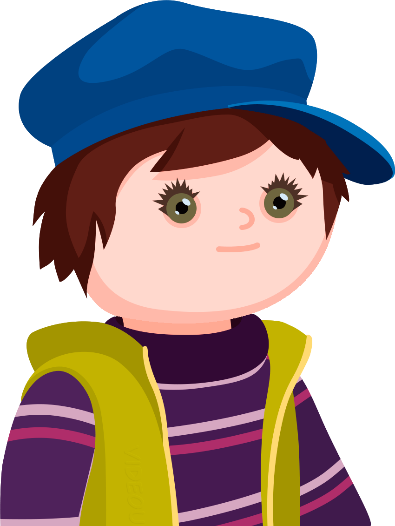 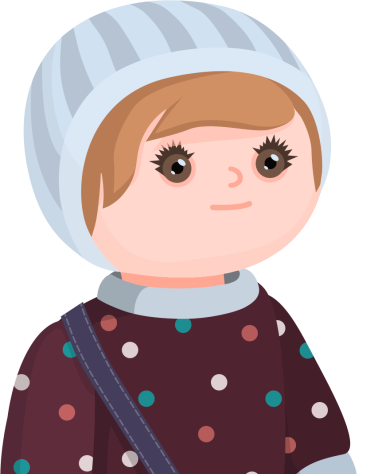 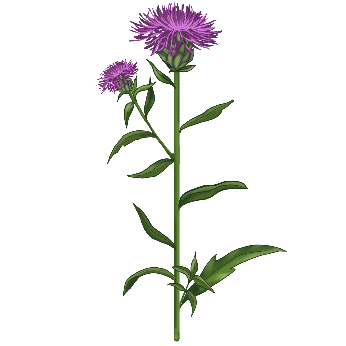 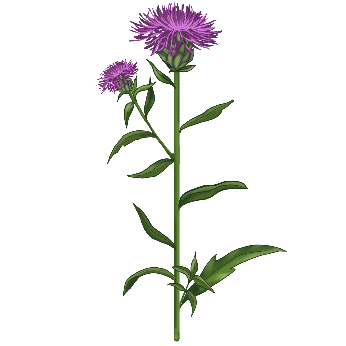 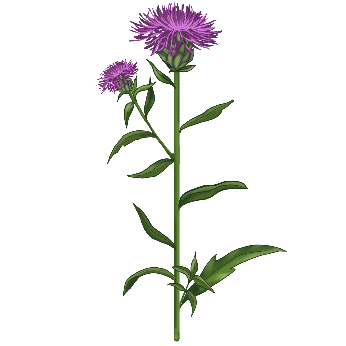 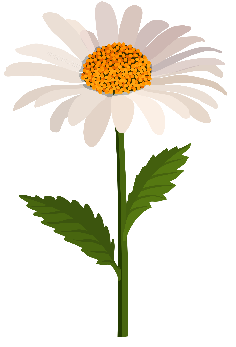 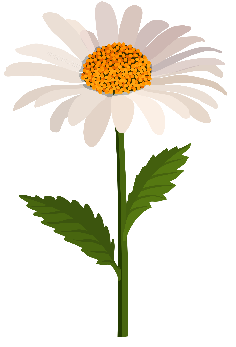 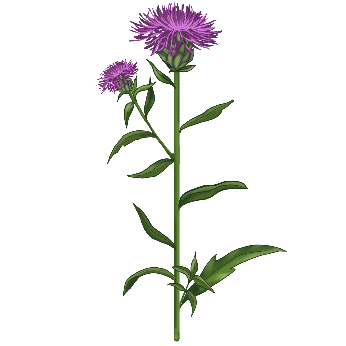 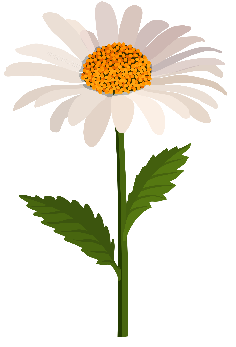 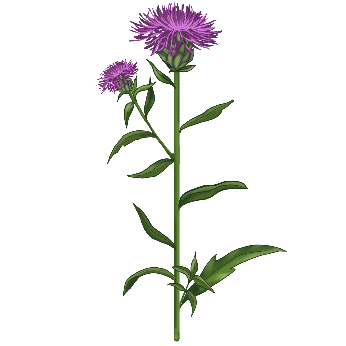 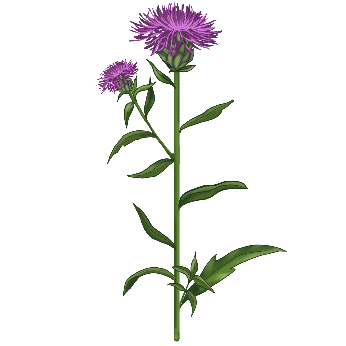 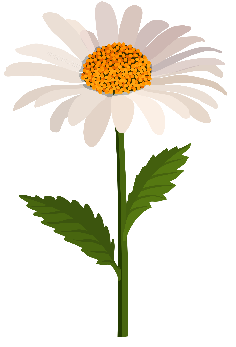 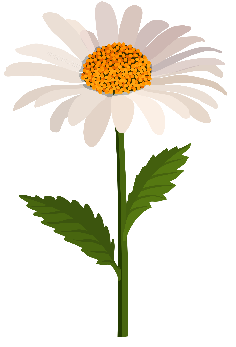 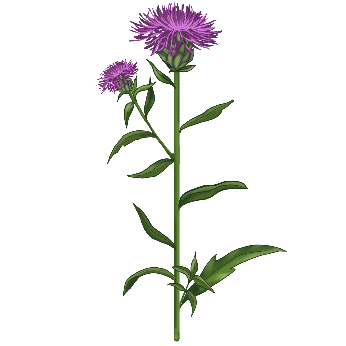 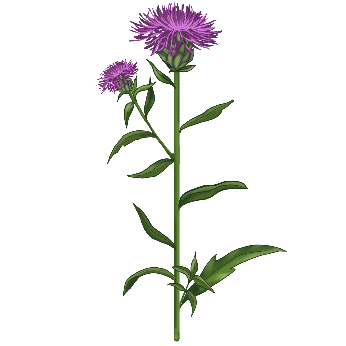 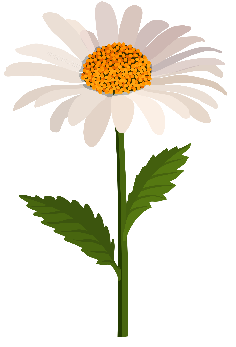 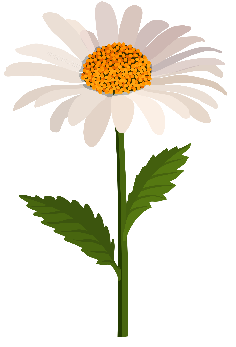 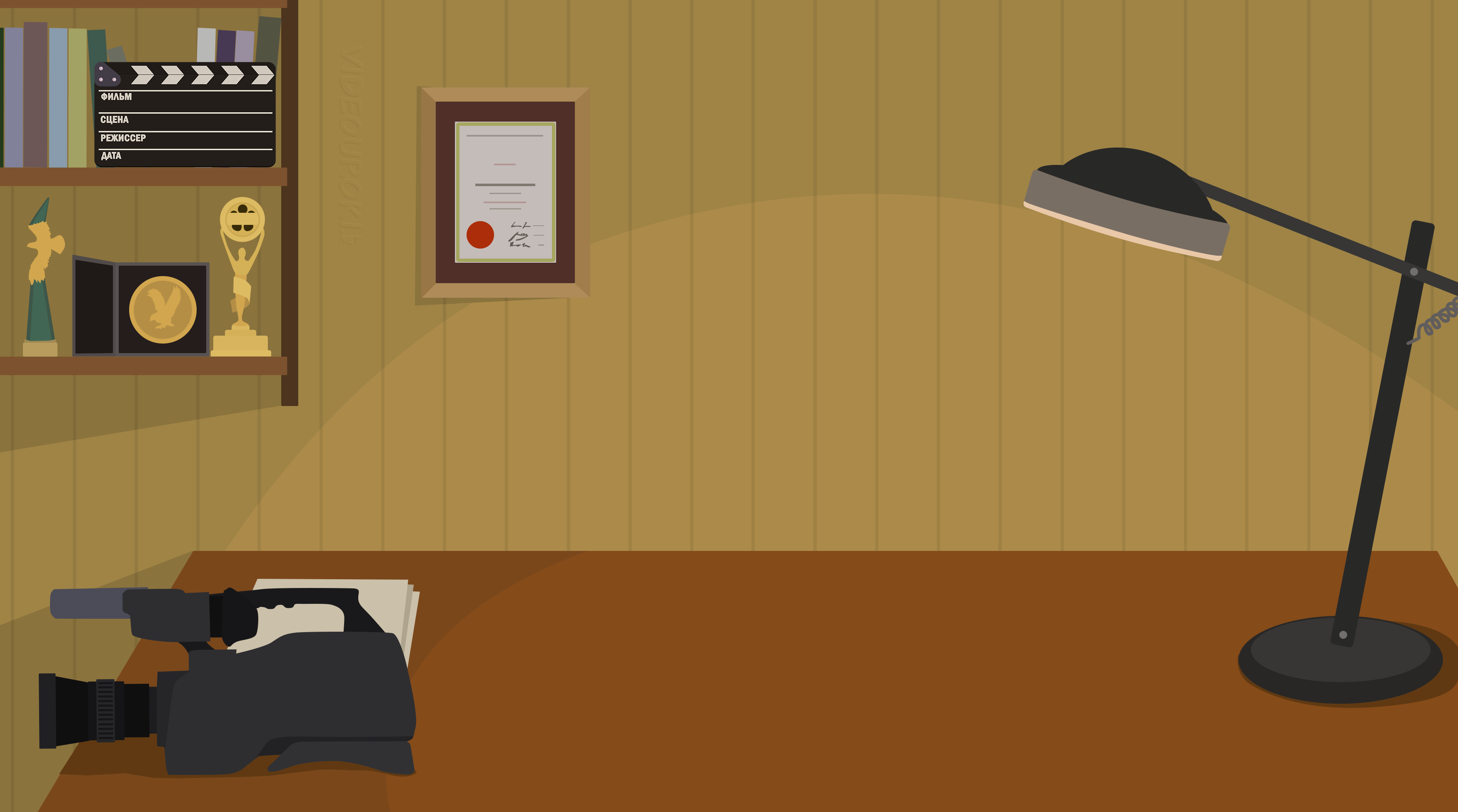 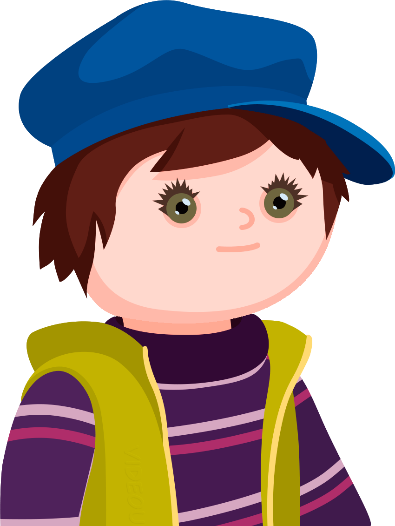 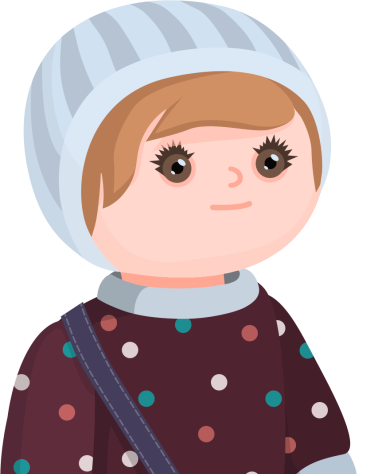 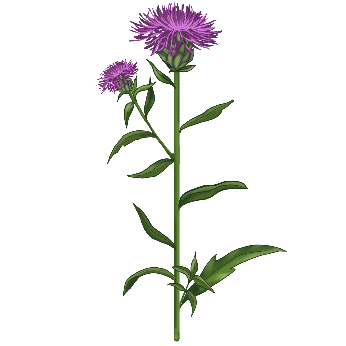 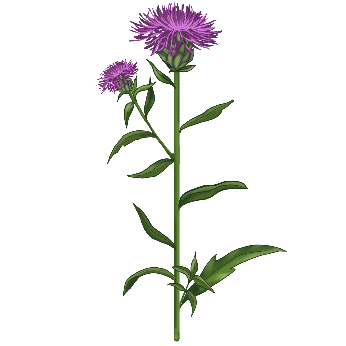 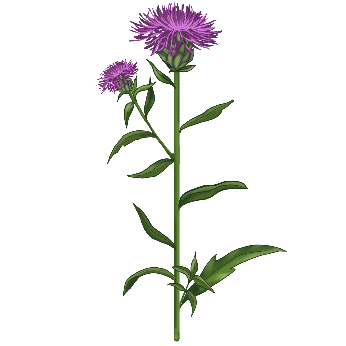 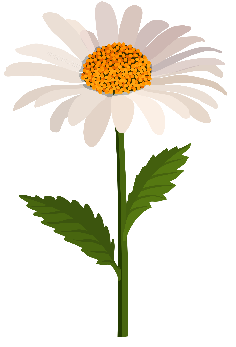 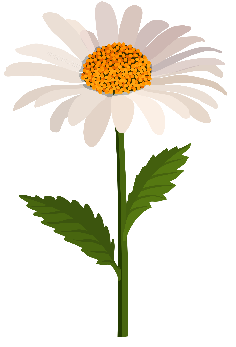 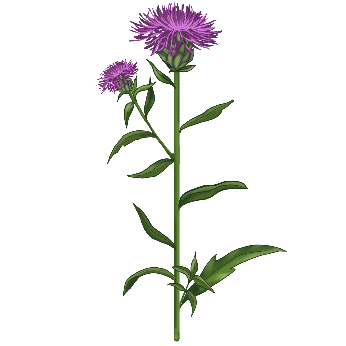 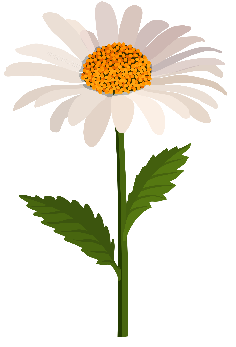 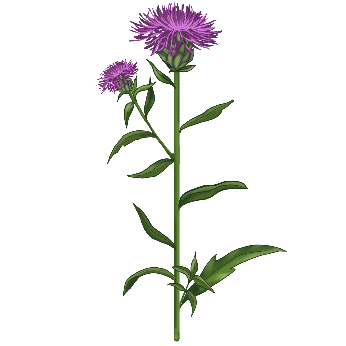 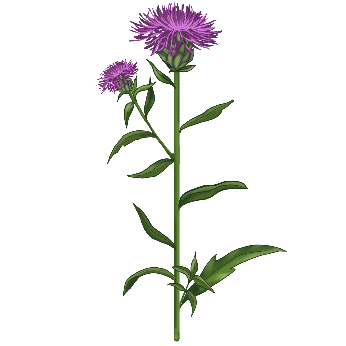 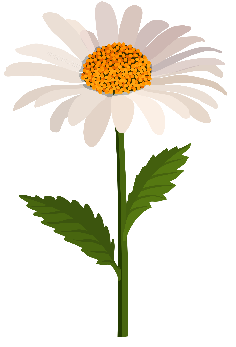 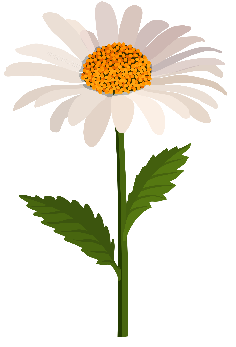 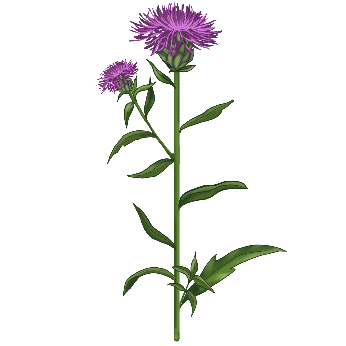 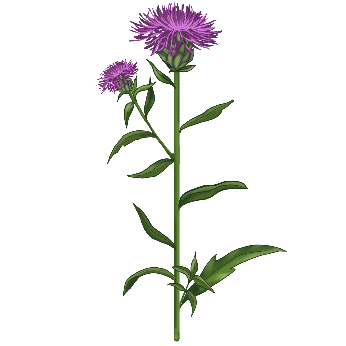 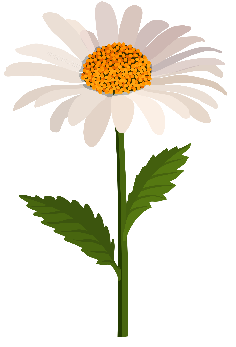 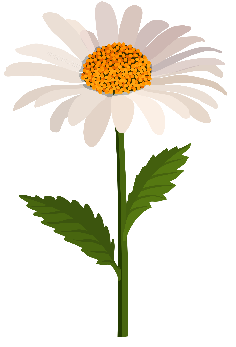 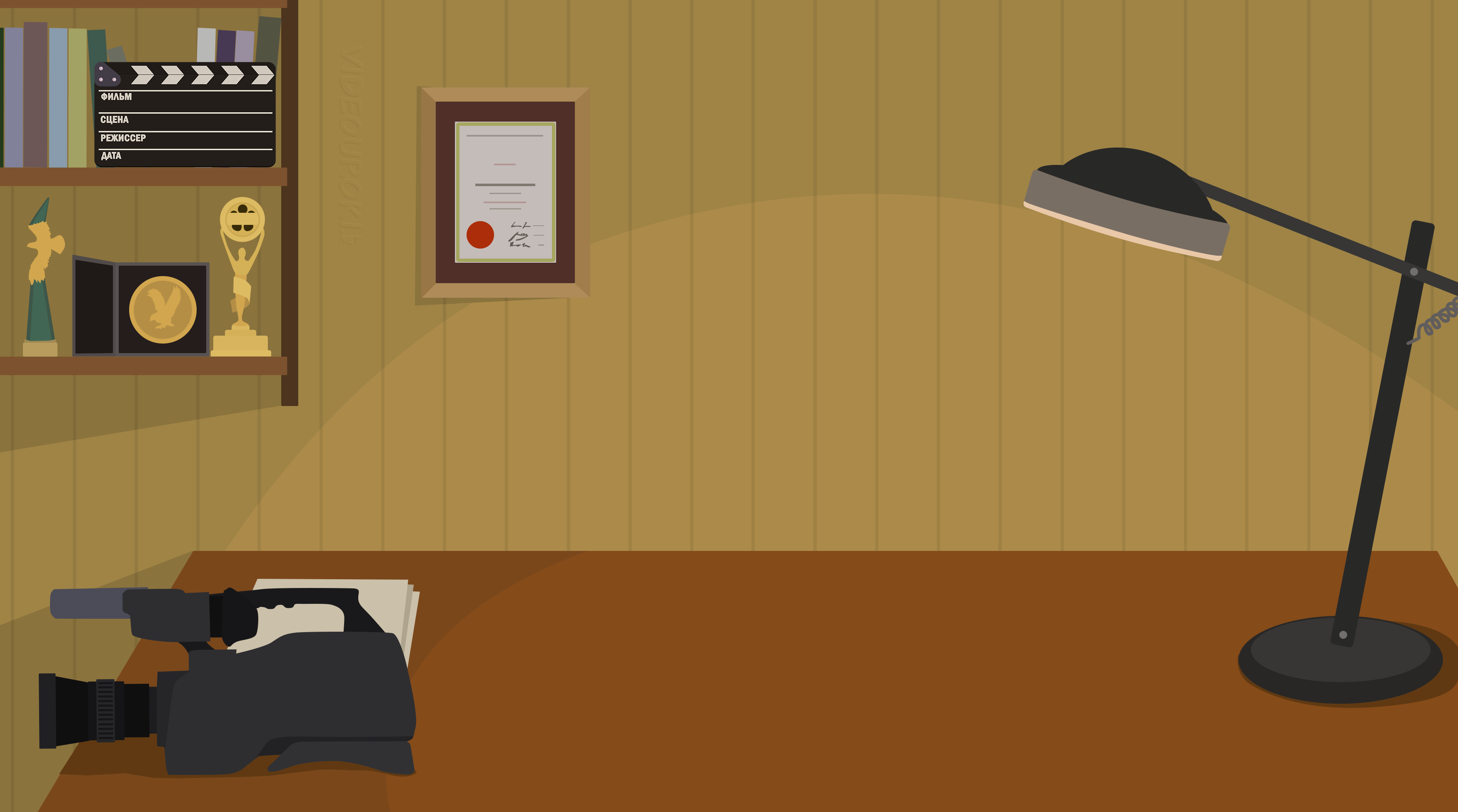 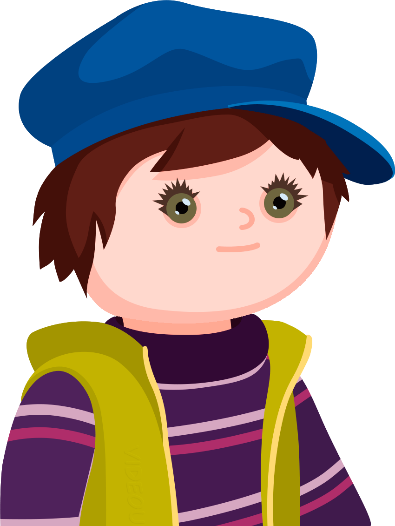 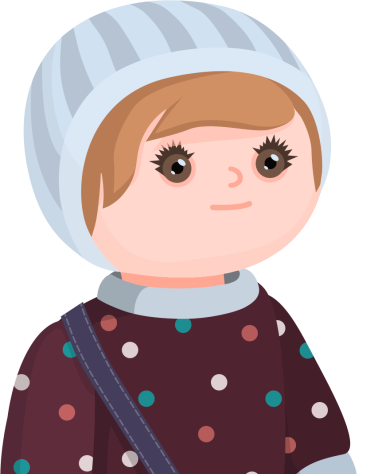 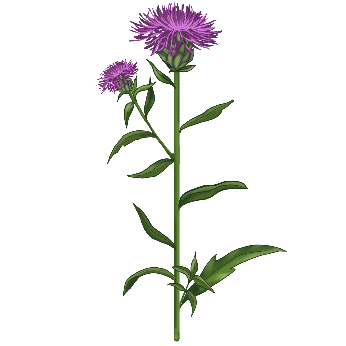 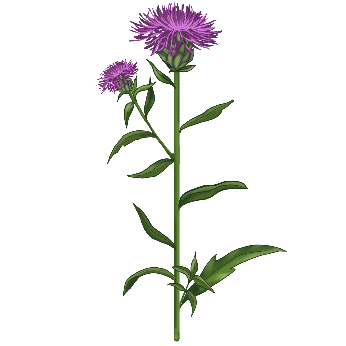 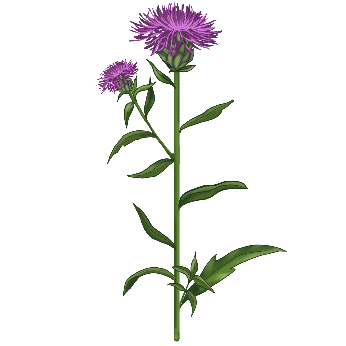 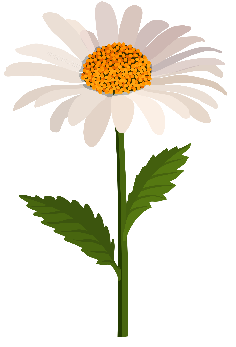 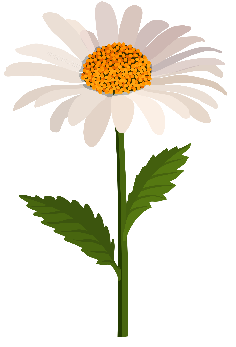 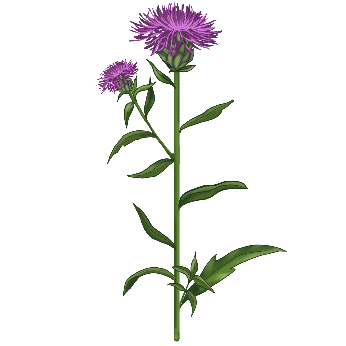 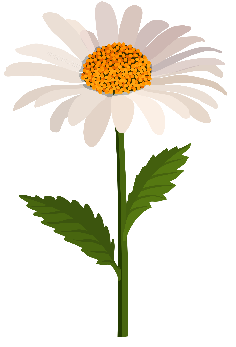 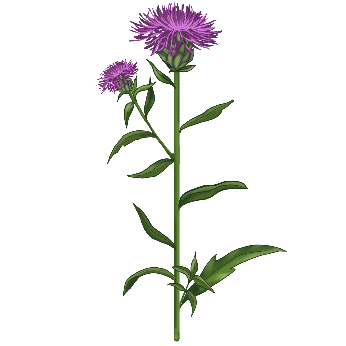 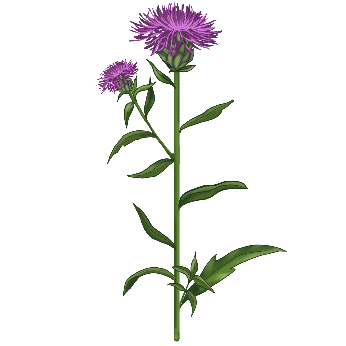 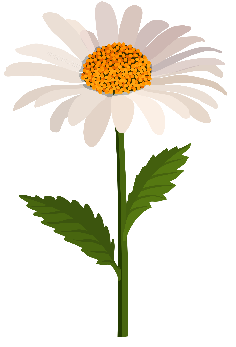 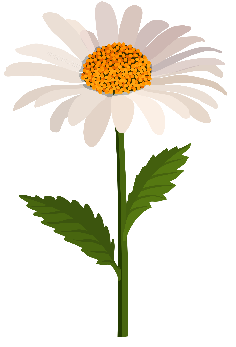 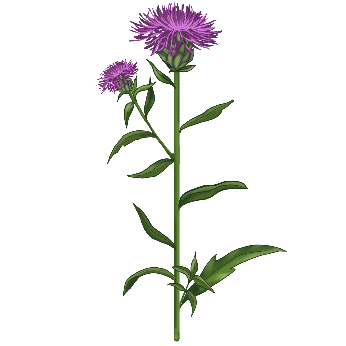 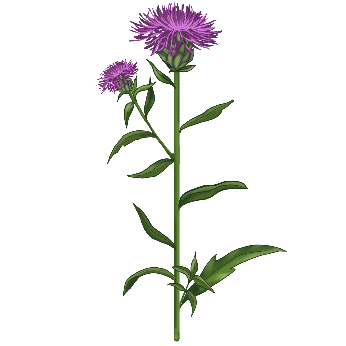 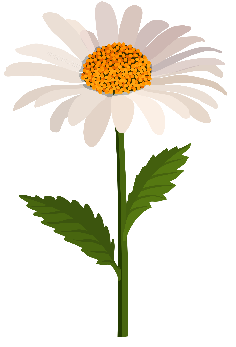 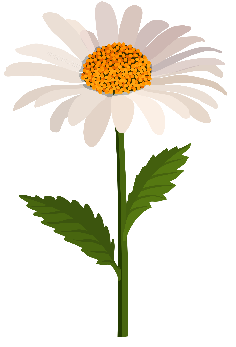 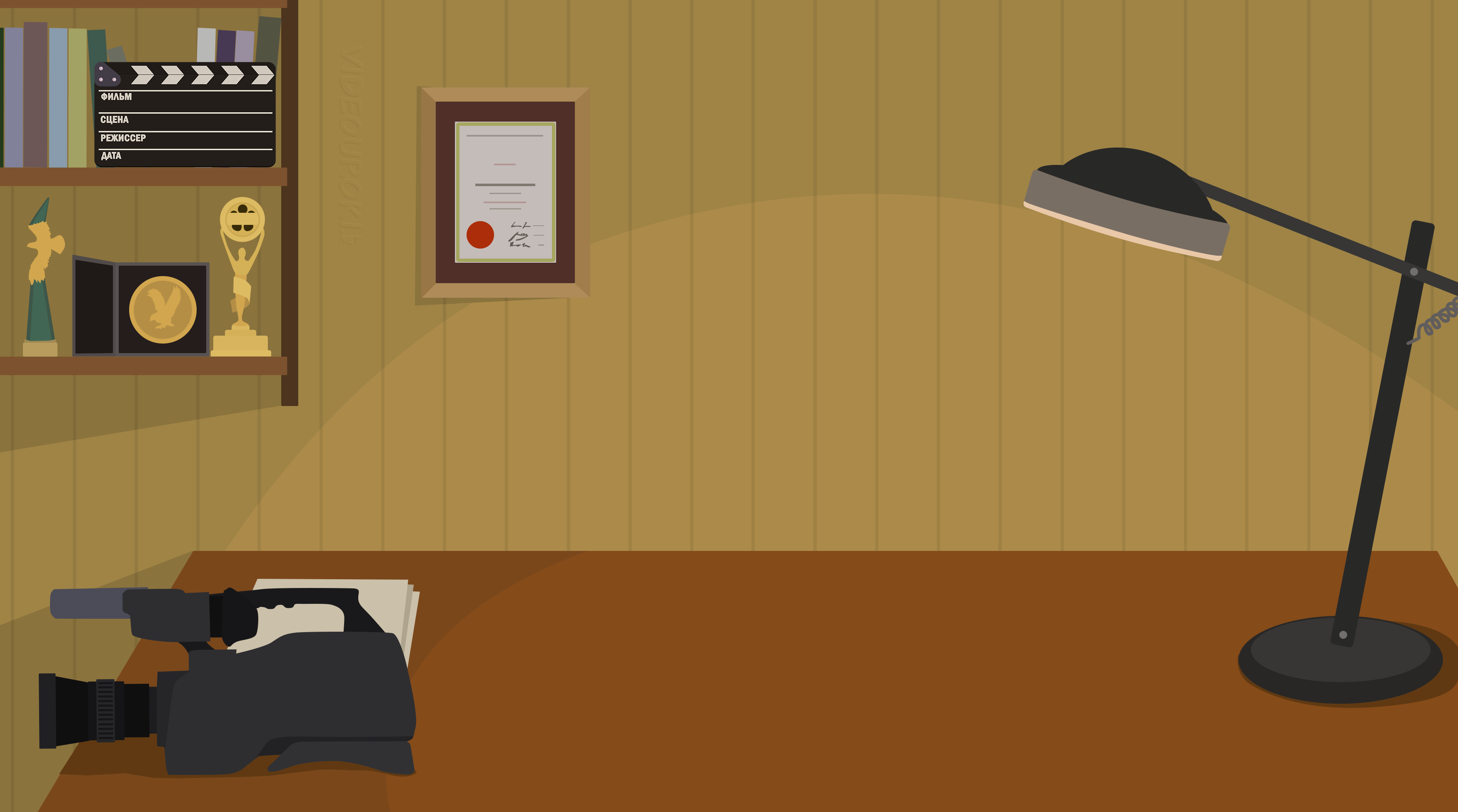 Точно! 
И как я сразу не догадался! 
Интересно, так со всеми числами получается?
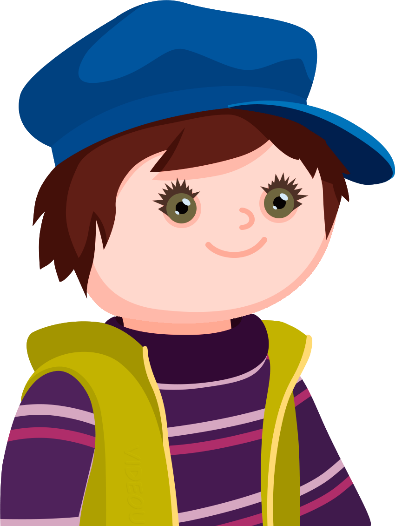 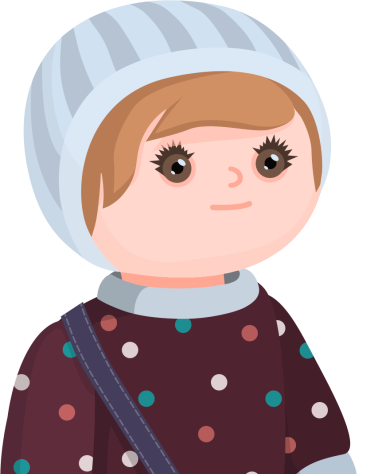 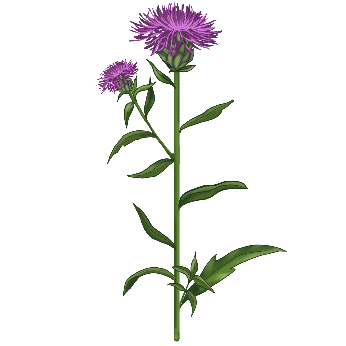 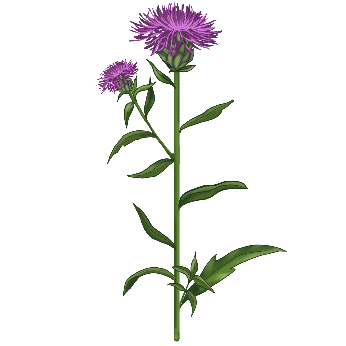 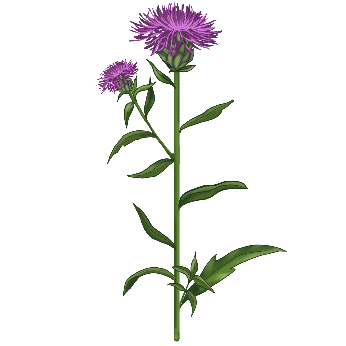 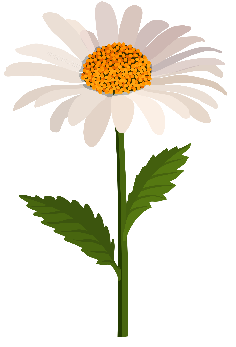 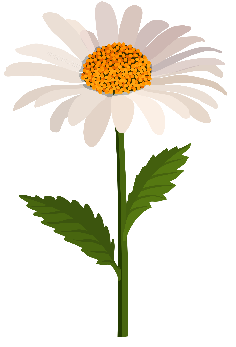 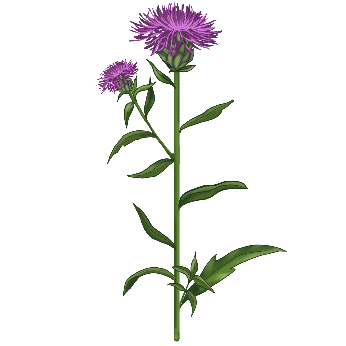 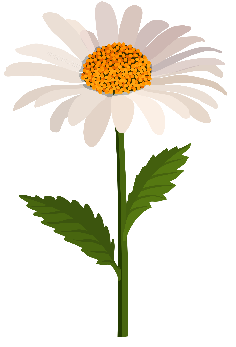 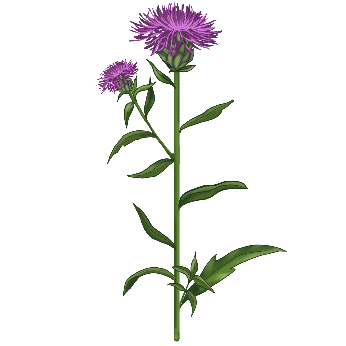 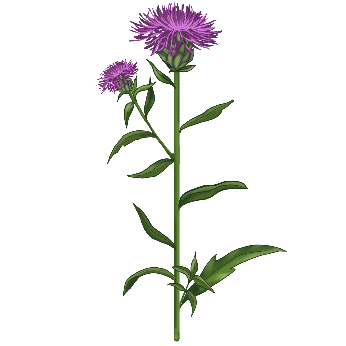 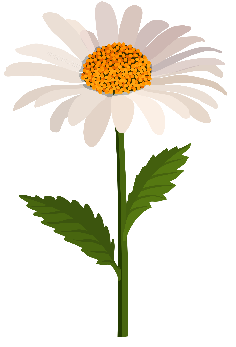 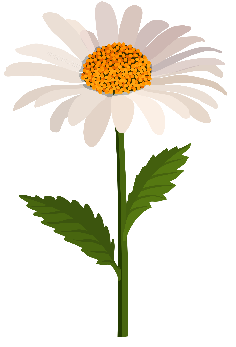 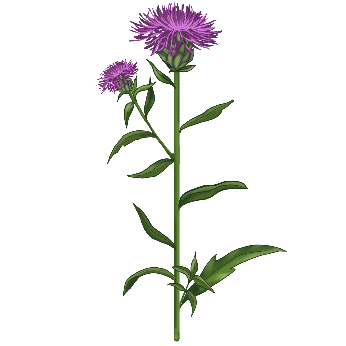 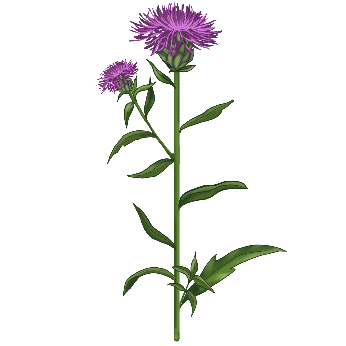 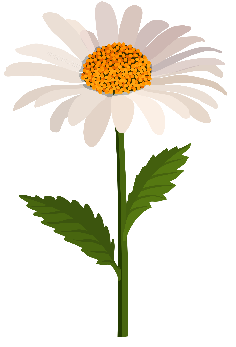 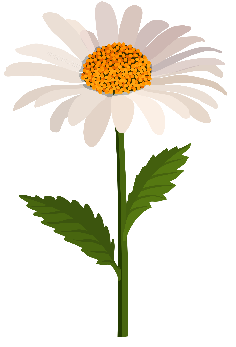 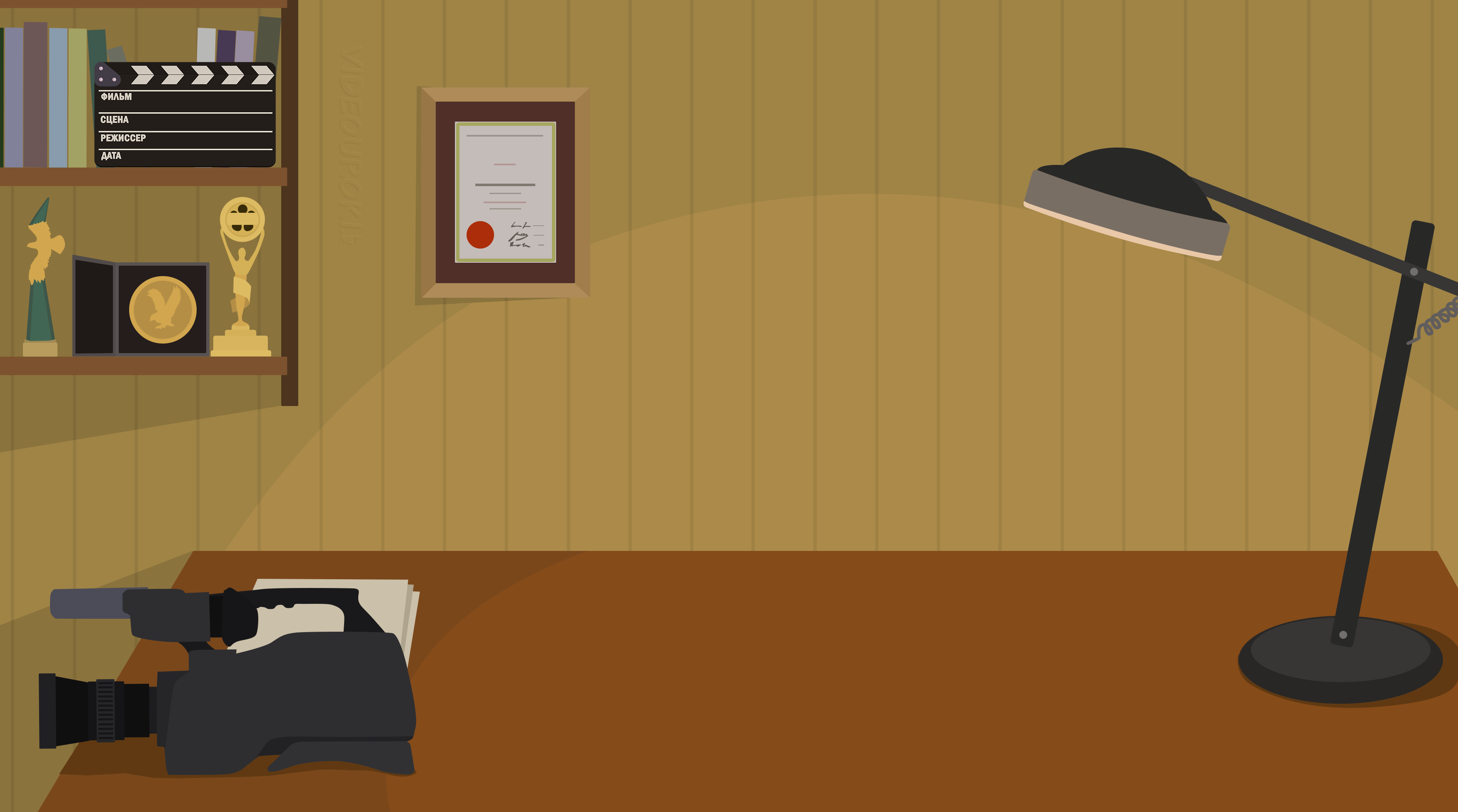 Давай спросим у Электроши.
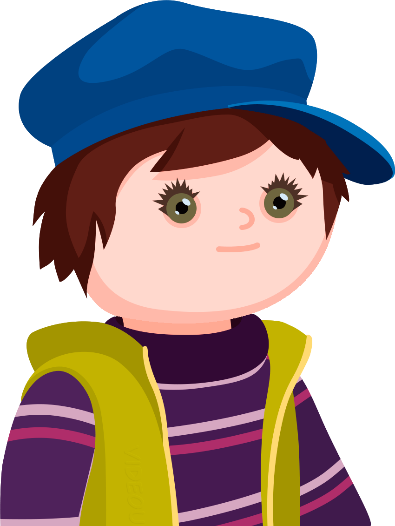 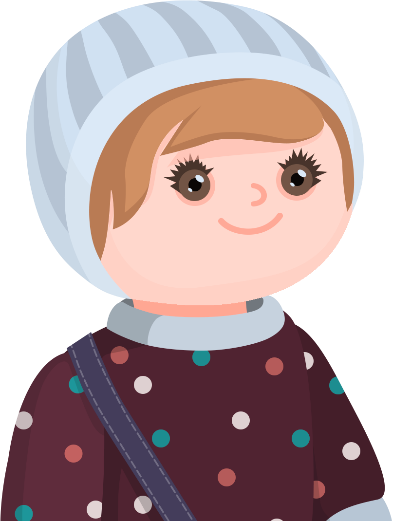 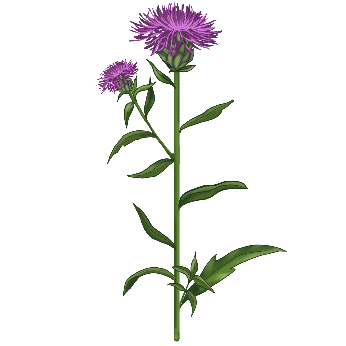 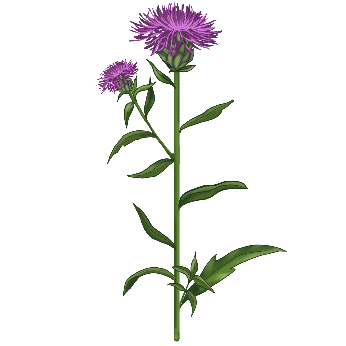 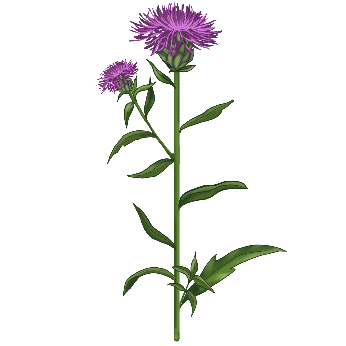 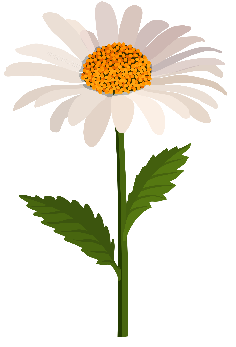 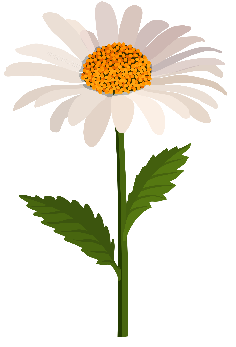 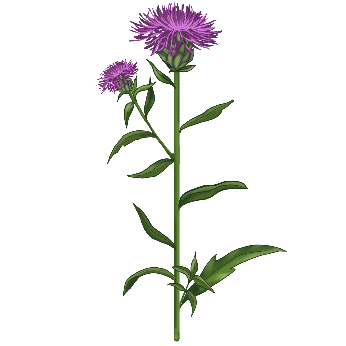 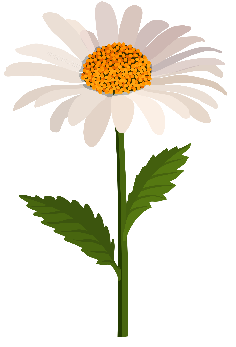 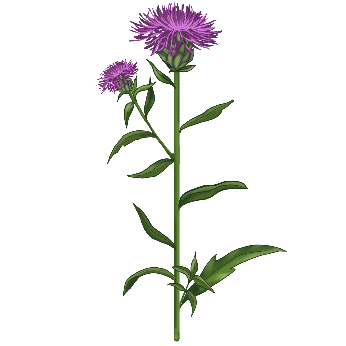 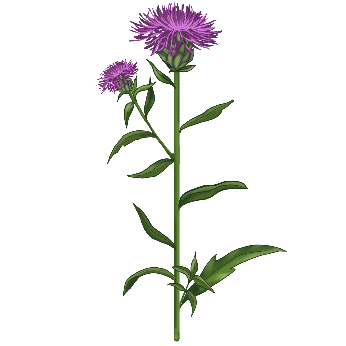 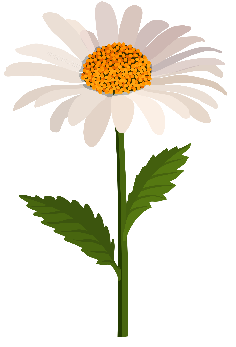 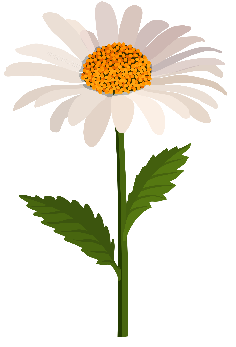 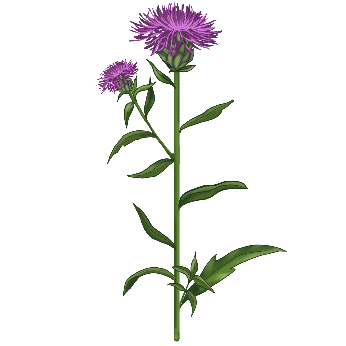 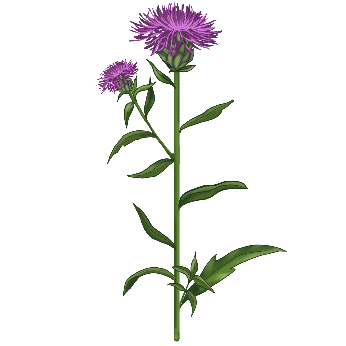 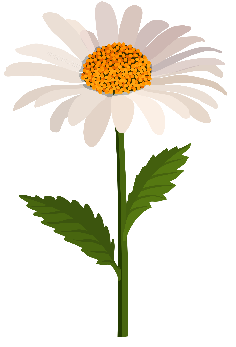 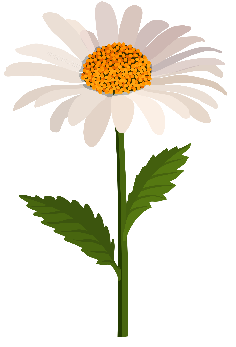 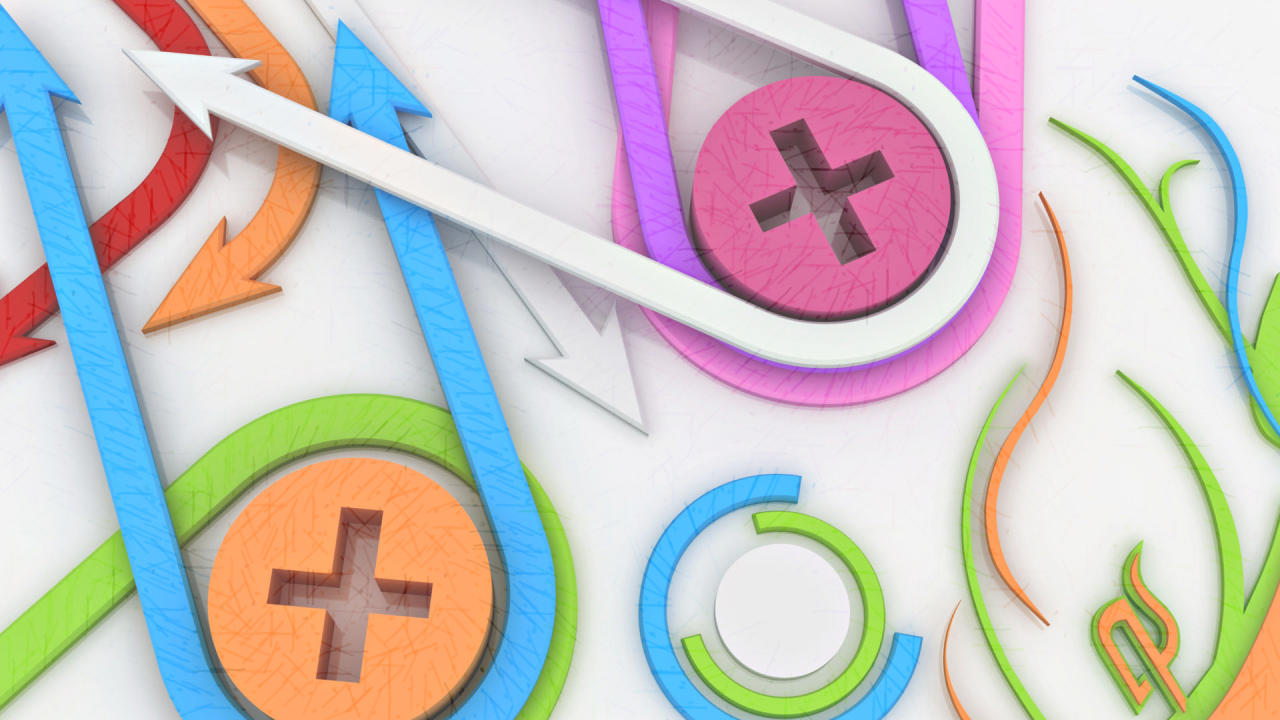 Прежде чем я вам расскажу о сложении чисел, давайте немного разомнёмся.
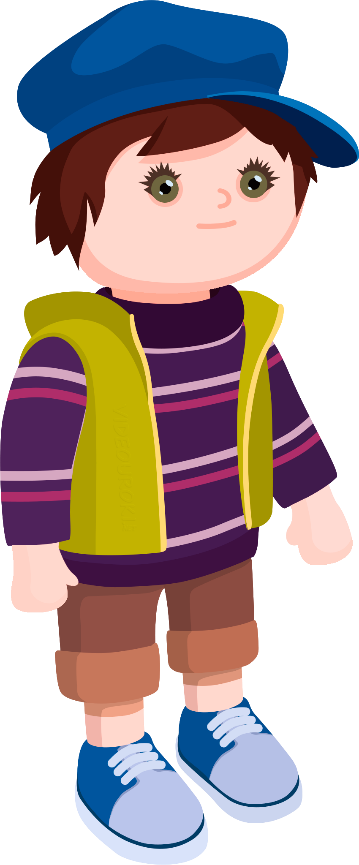 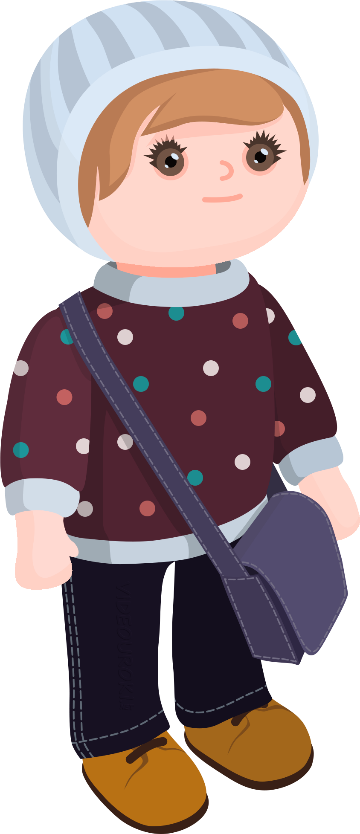 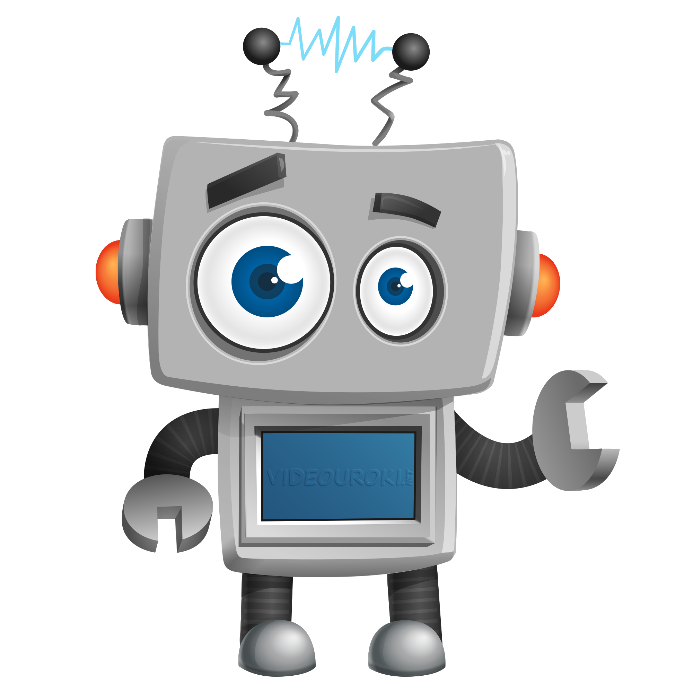 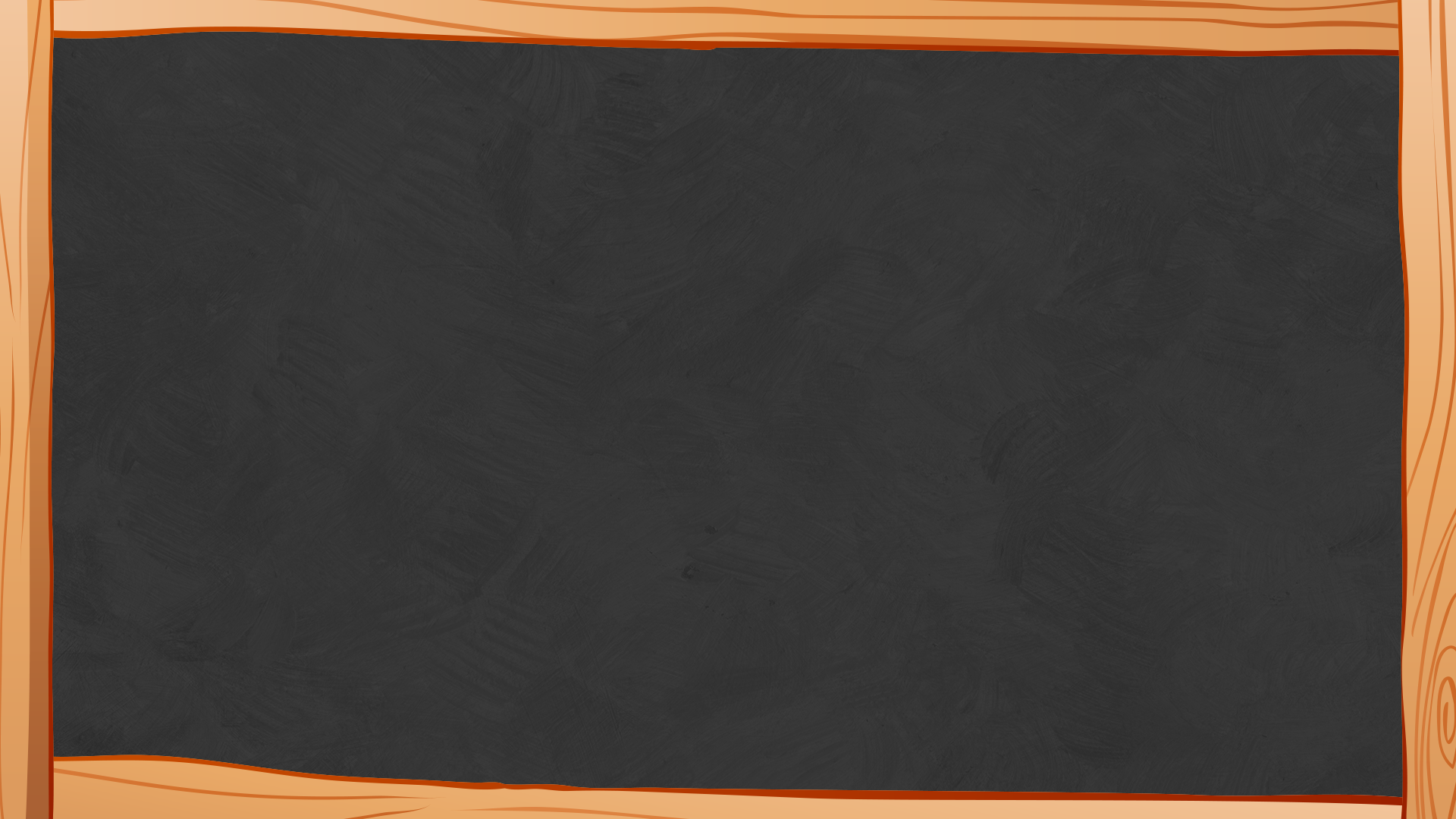 Устный счёт
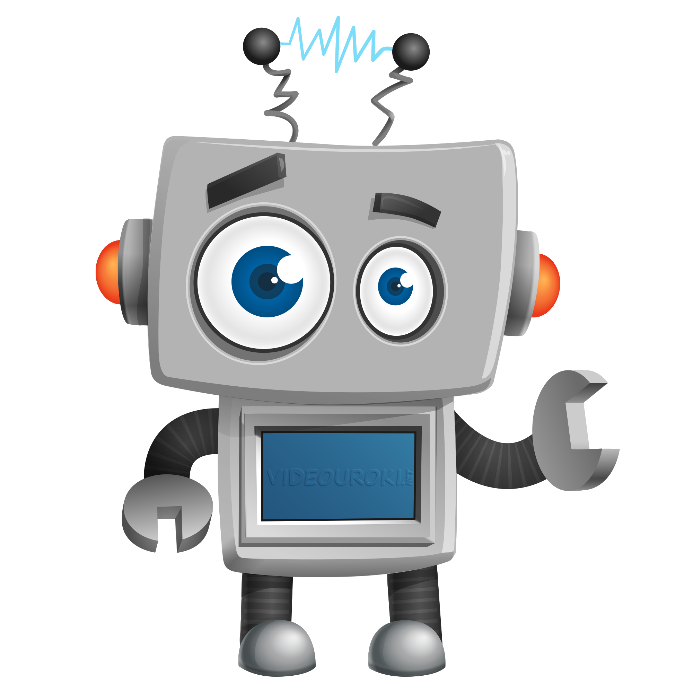 Сверимся?
Что значит сложить два числа?
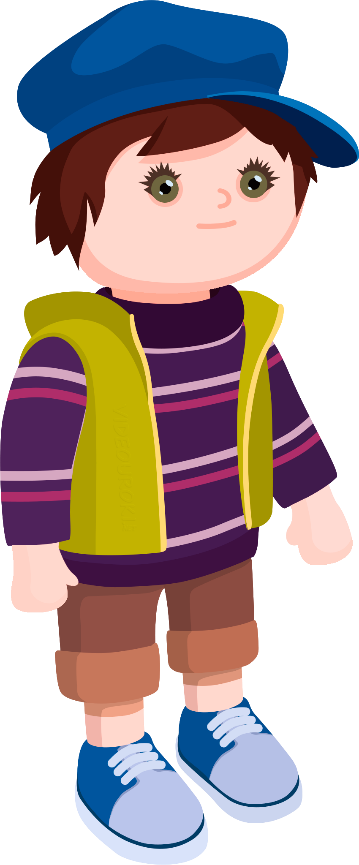 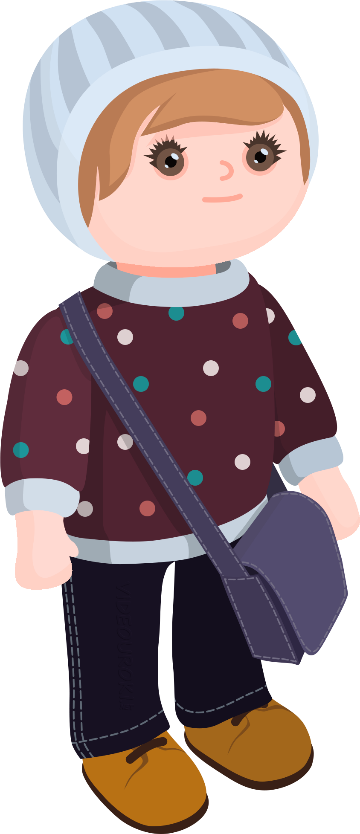 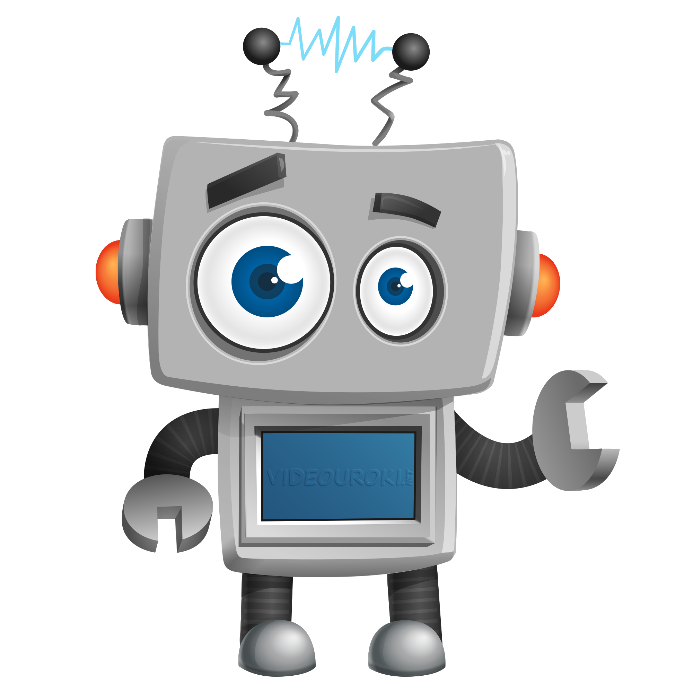 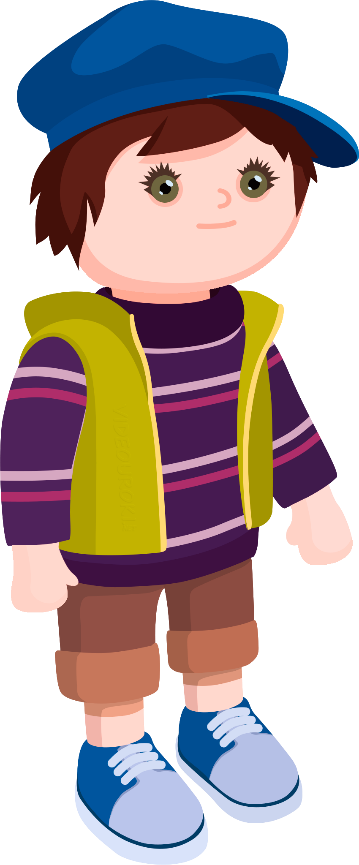 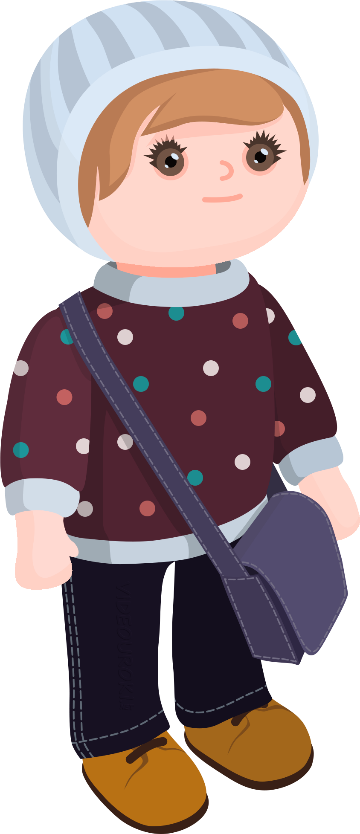 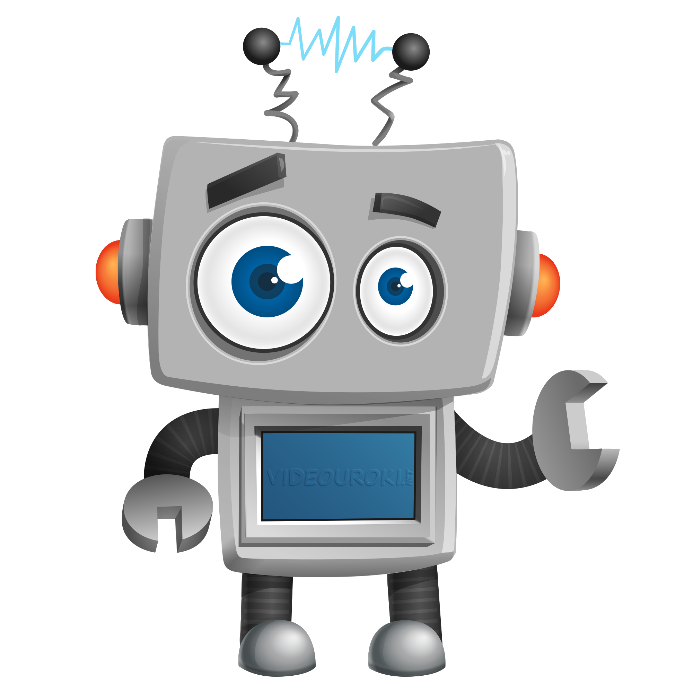 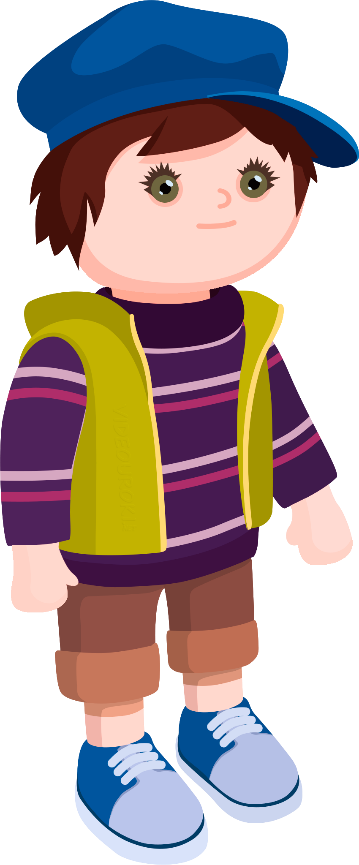 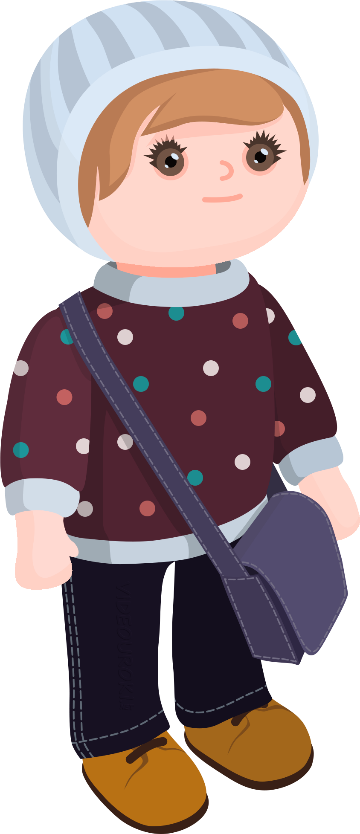 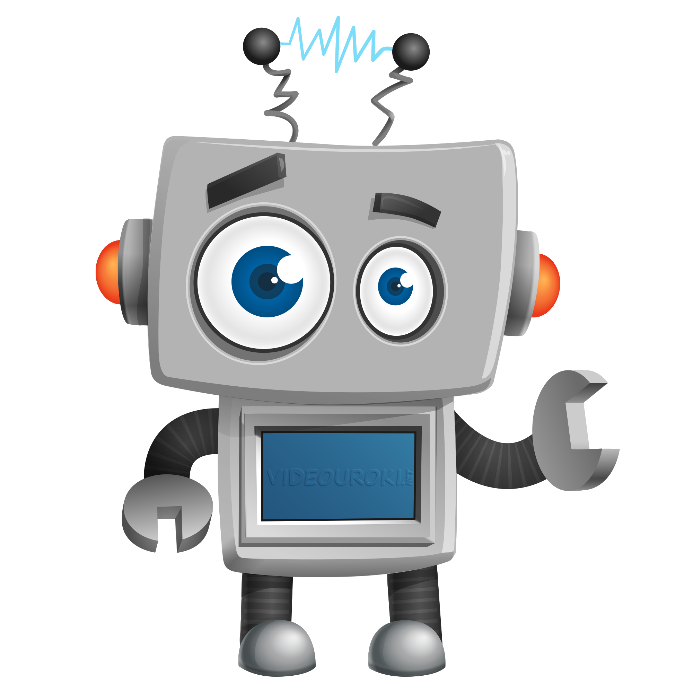 Согласитесь, что такая запись очень неудобна и занимает много места в тетради.
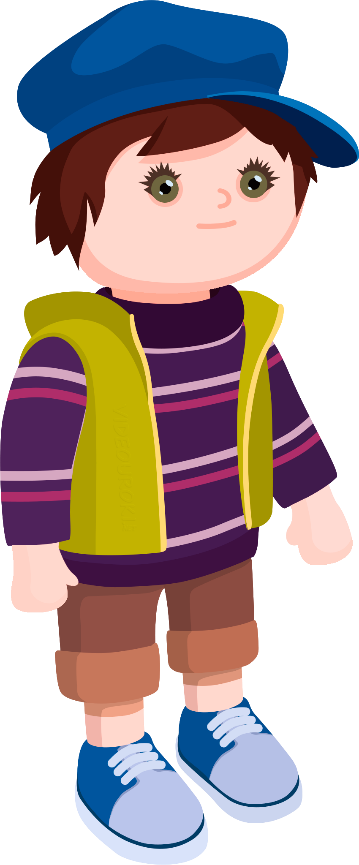 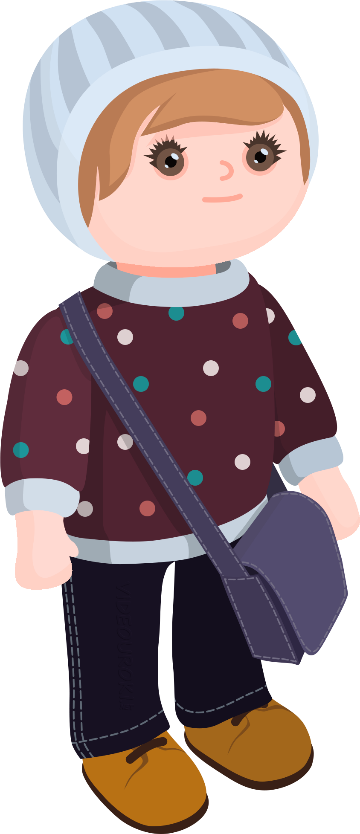 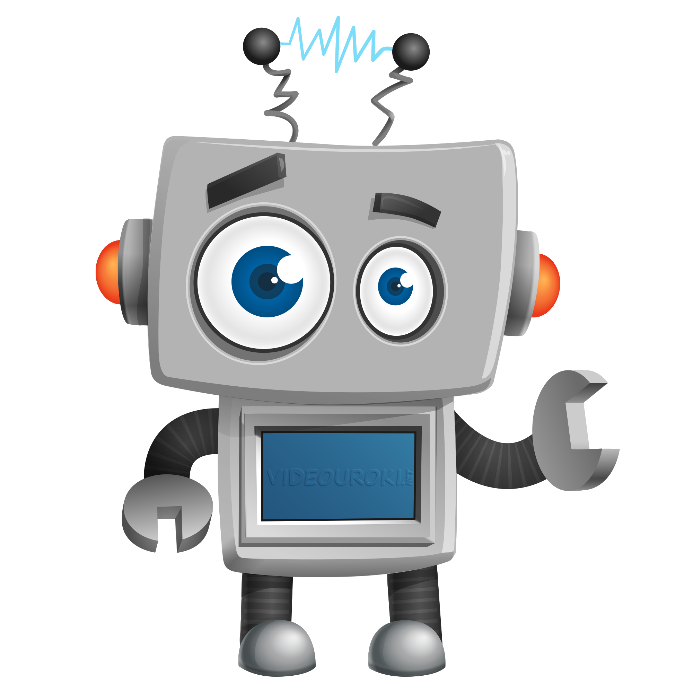 В этой записи буквами обозначены числа.
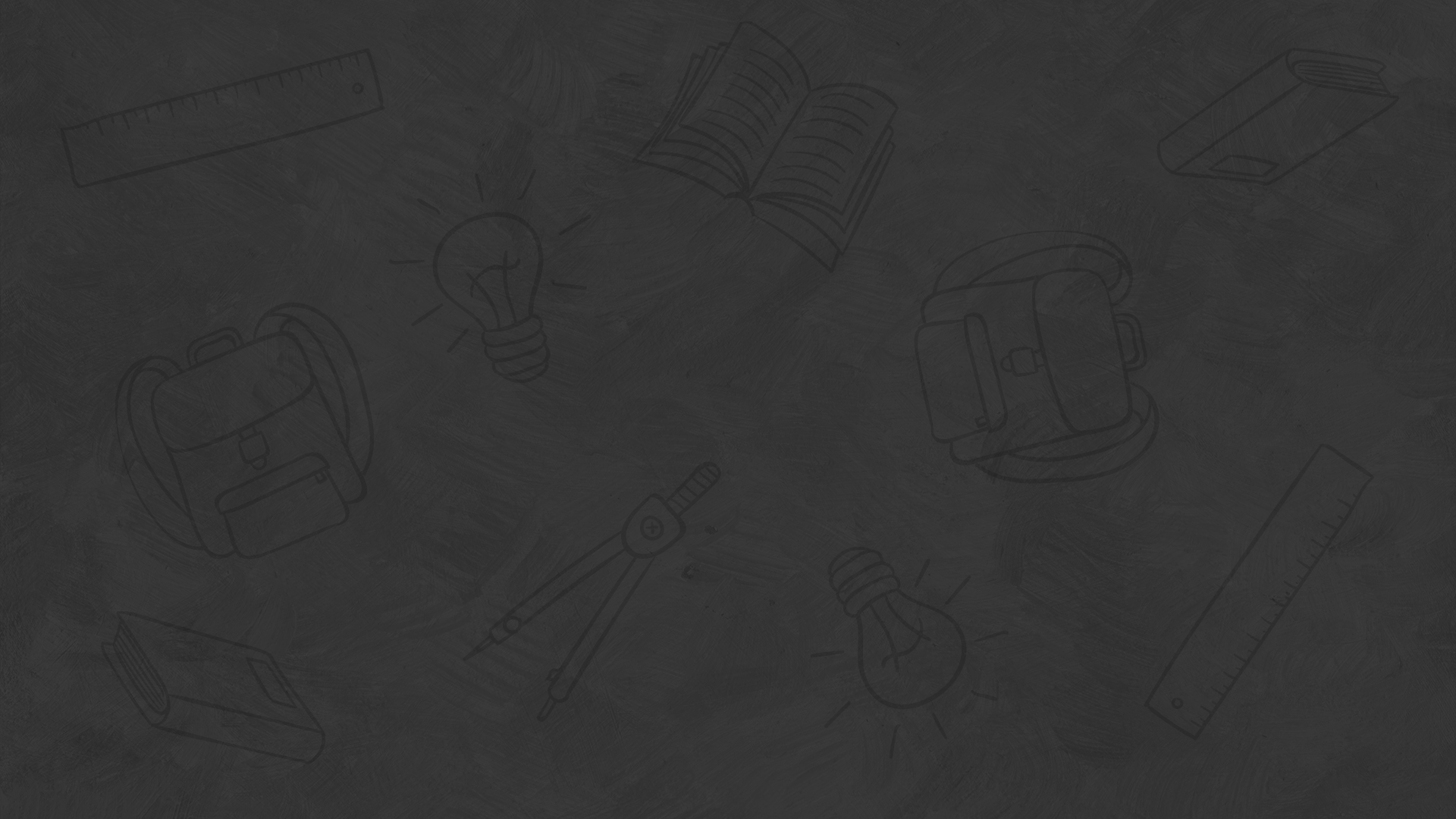 Запомните!
Числа, которые складывают, называют слагаемыми, а число, которое получают при сложении чисел, или результат сложения называют суммой.
Слагаемое
Сумма
Слагаемое
Сумма
Слагаемое
Сумма
Сложение натуральных чисел
Ого, какие большие числа!
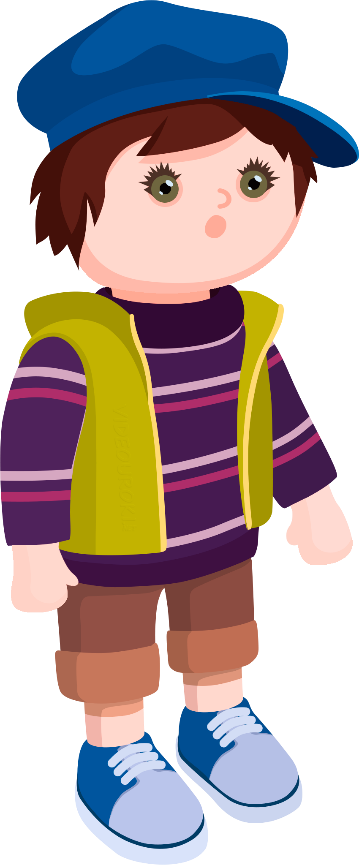 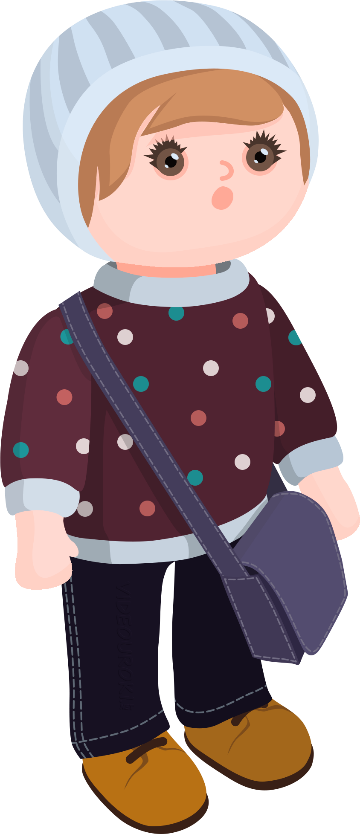 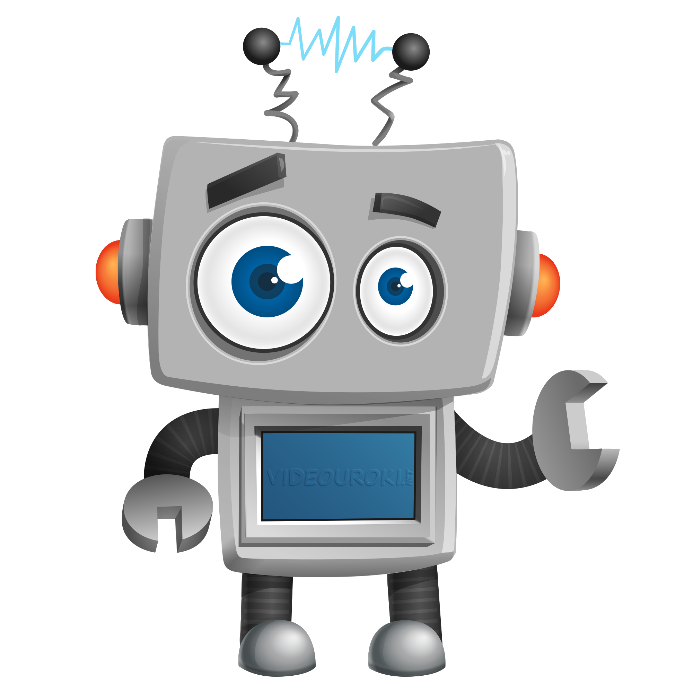 Найдите сумму чисел.
Сложение натуральных чисел
Сложение столбиком? 
Это как?
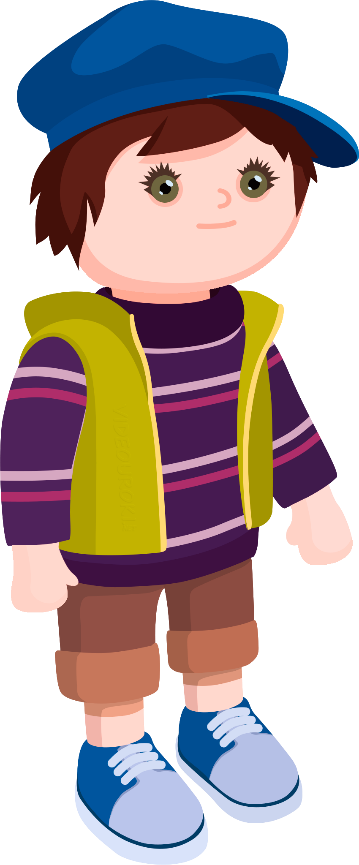 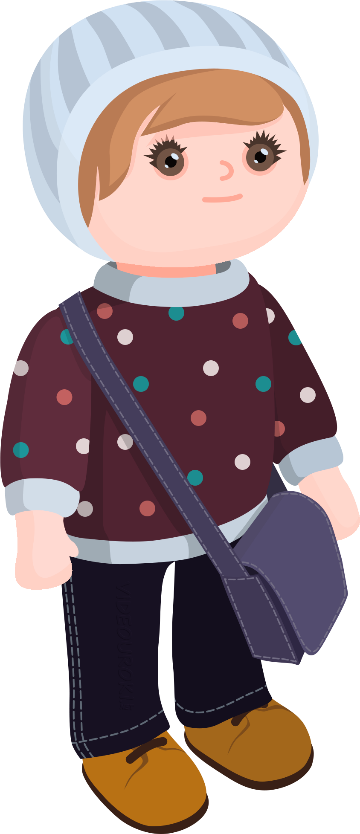 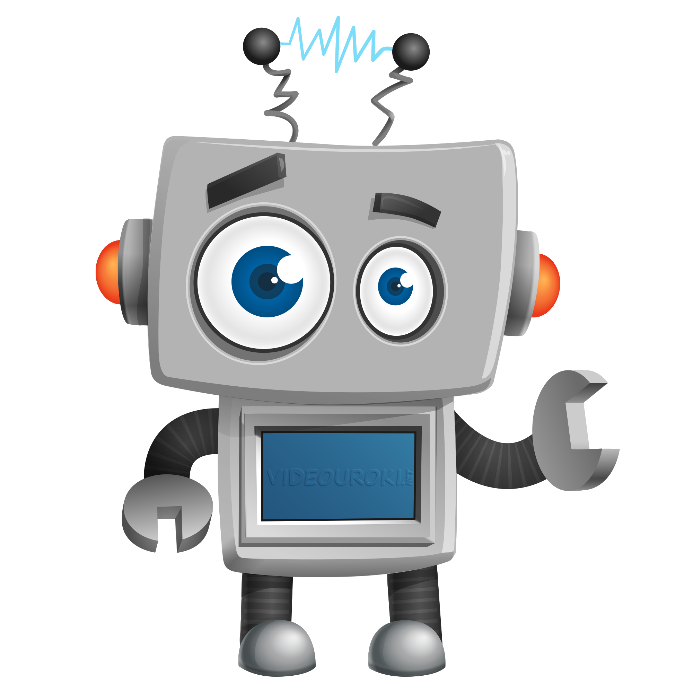 Для сложения многозначных натуральных чисел используют сложение столбиком. 
Такой способ сложения поможет быстрее решить пример и не сделать ошибок.
Сложение натуральных чисел
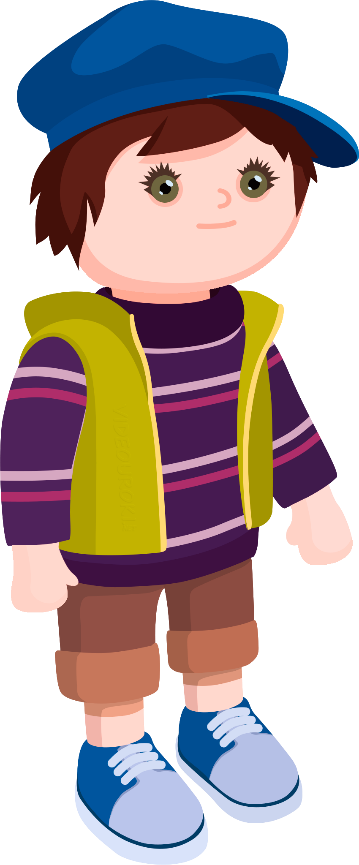 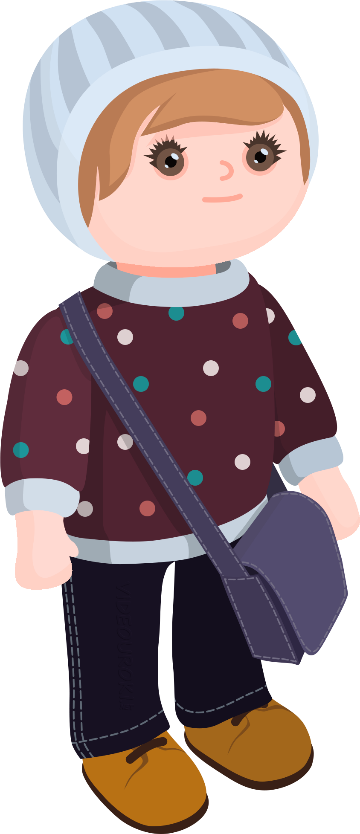 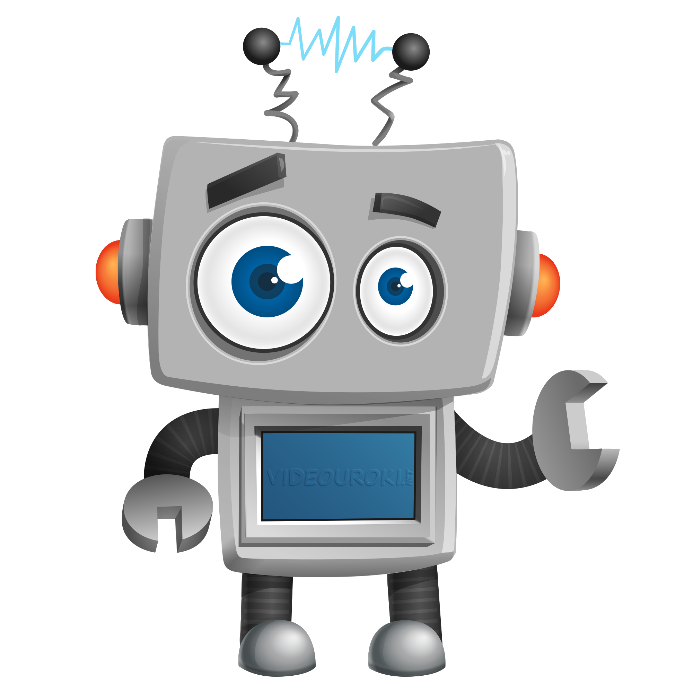 Для того, чтобы сложить два многозначных числа столбиком, запишем два числа одно под другим.
Сложение натуральных чисел
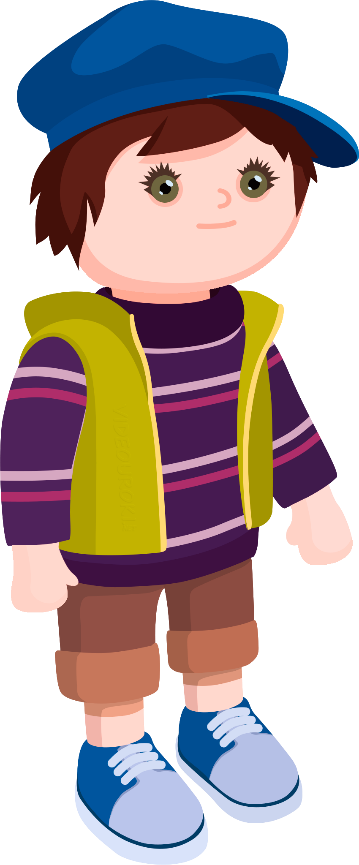 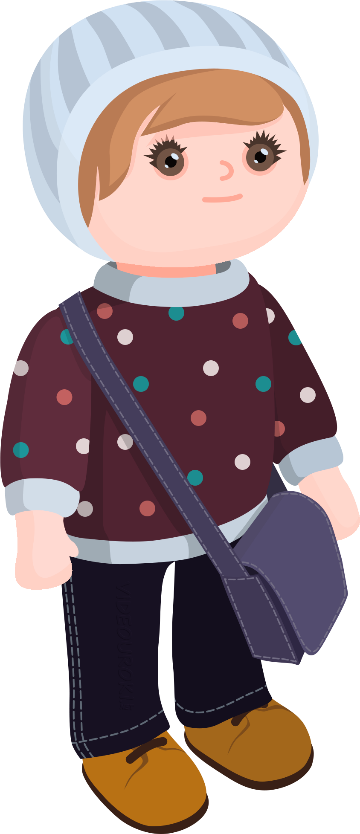 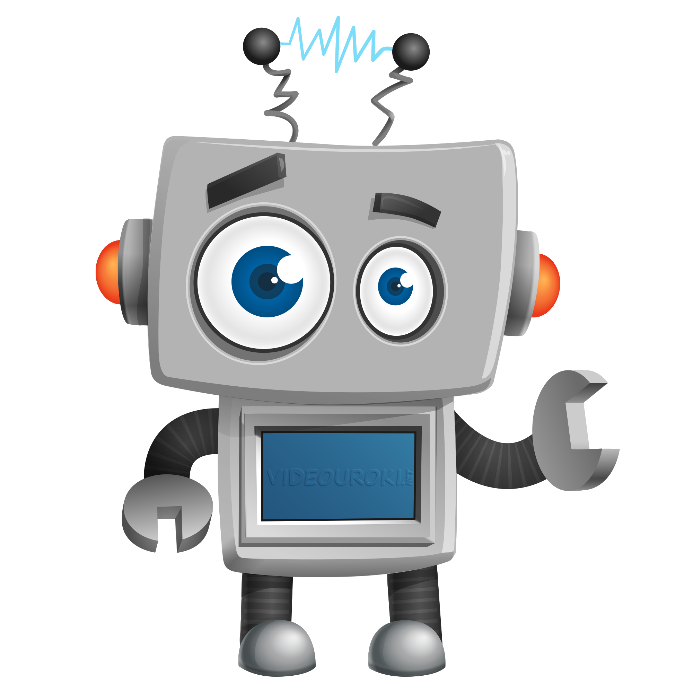 Если результат двузначный, на месте ответа записывают число единиц, а число десятков прибавляют к единицам соседнего старшего разряда.
Сложение натуральных чисел
Теперь нам понятно, как складывают числа столбиком.
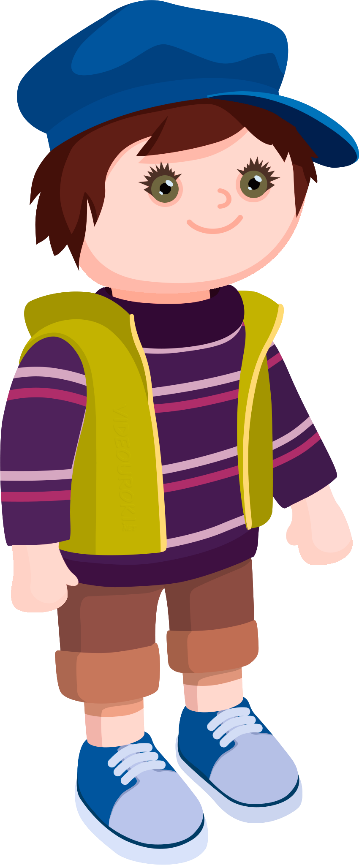 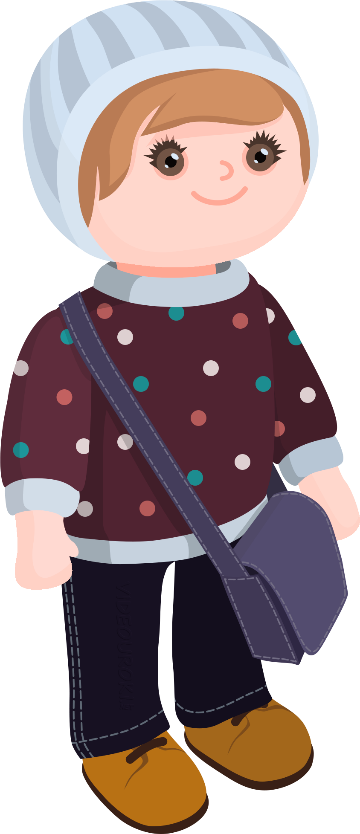 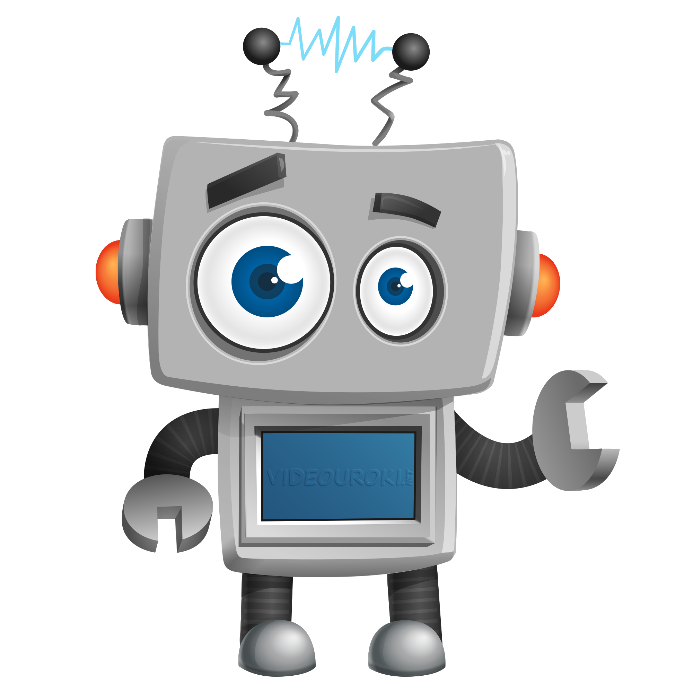 Сложение натуральных чисел
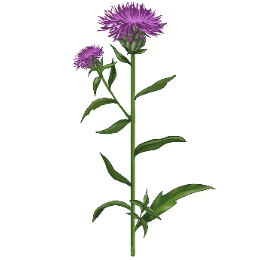 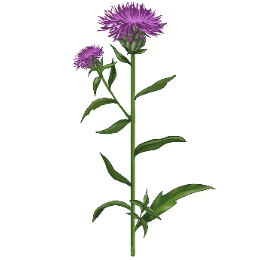 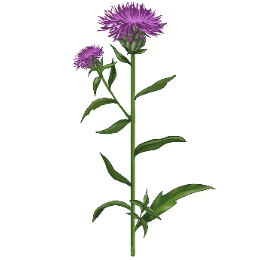 Это очень важное свойство сложения, оно называется переместительным свойством сложения.
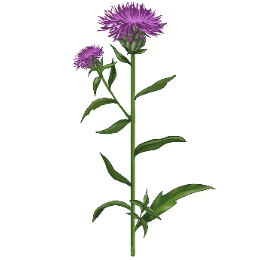 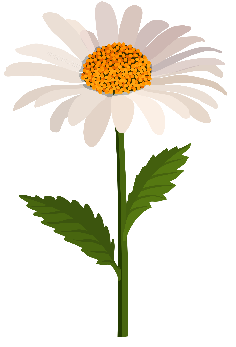 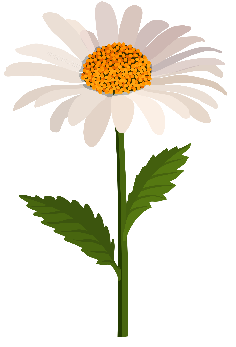 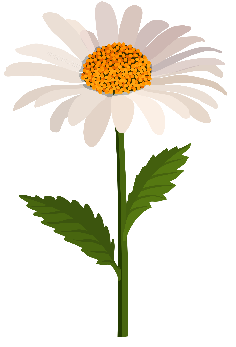 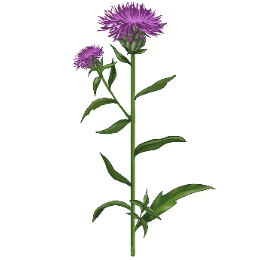 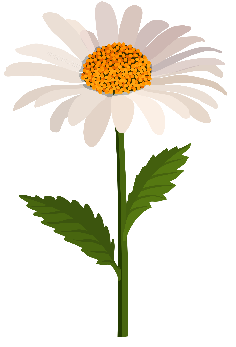 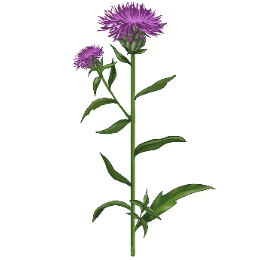 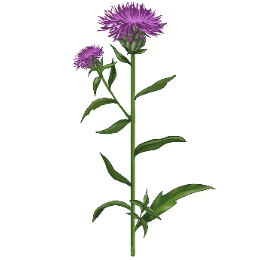 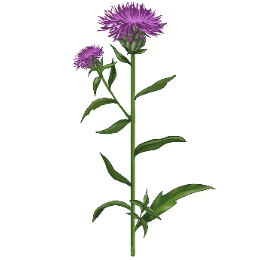 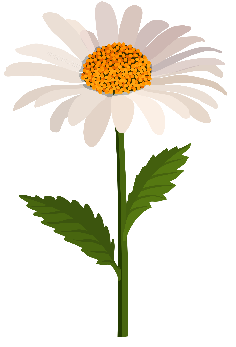 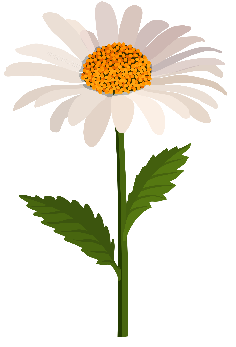 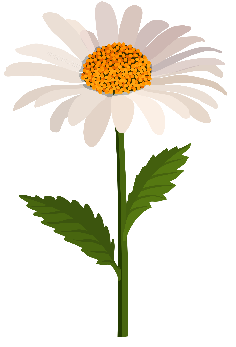 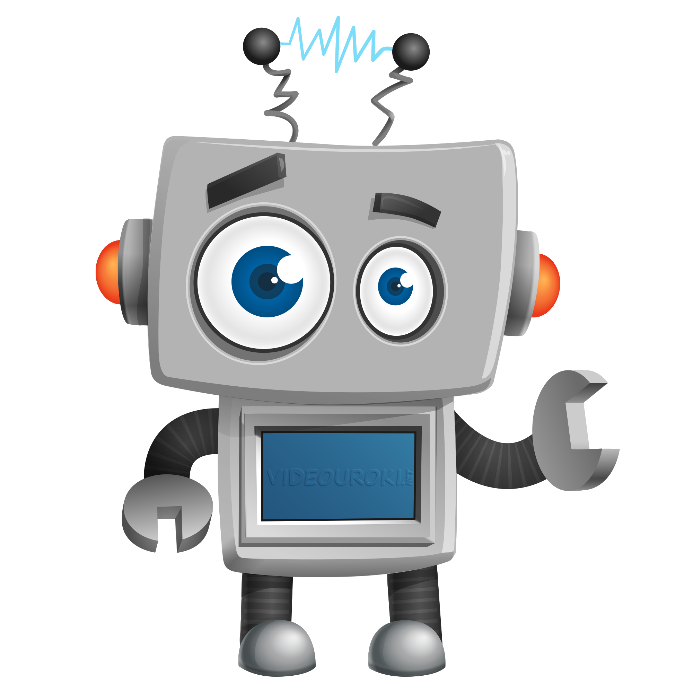 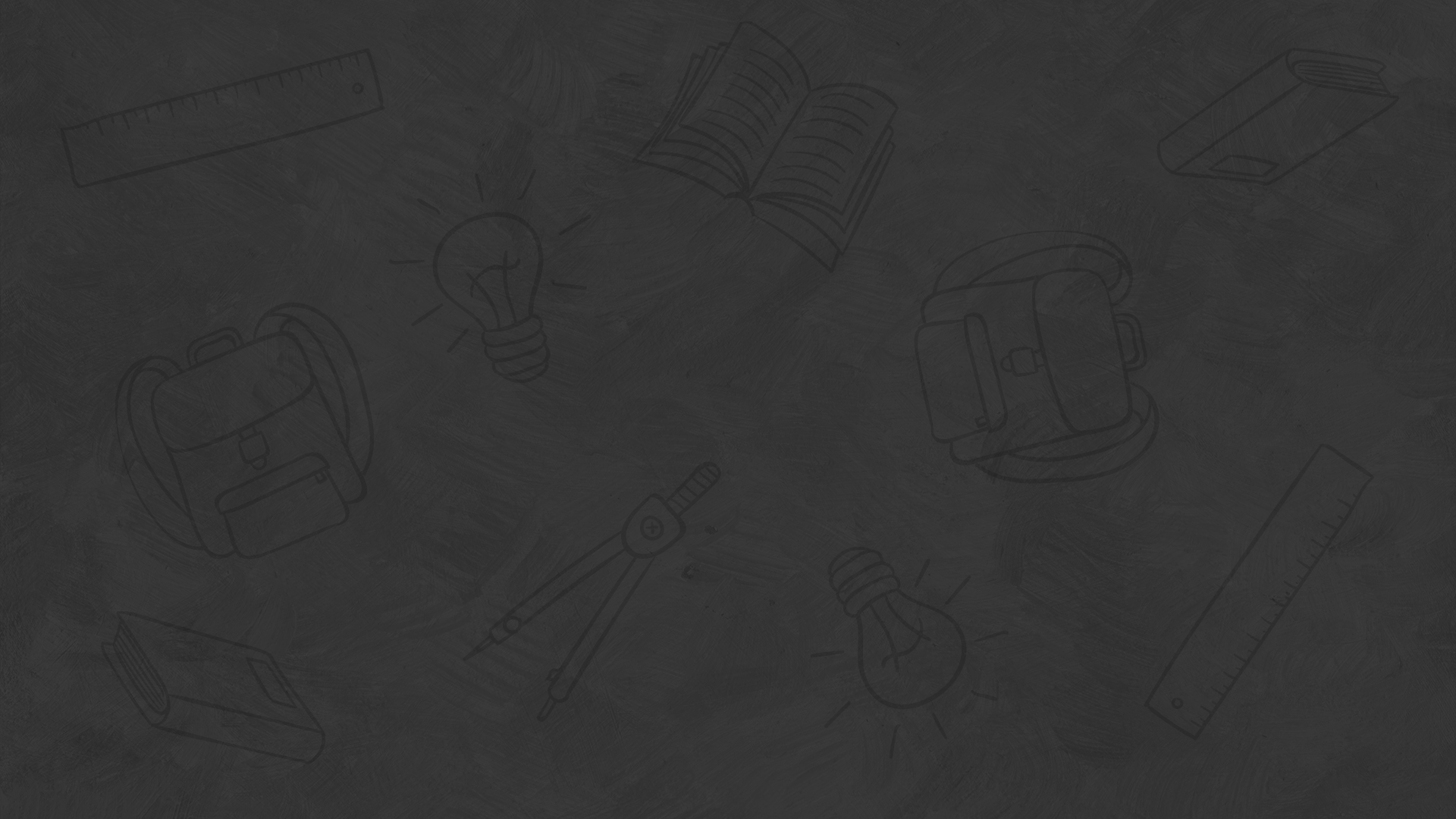 Запомните!
Переместительное свойство сложения:
от перестановки слагаемых сумма не меняется.
Сложение натуральных чисел
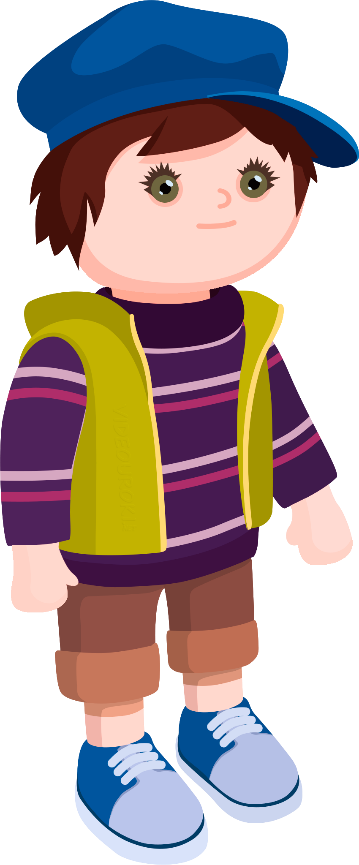 Мы помним, что первым действием выполняют действие в скобках.
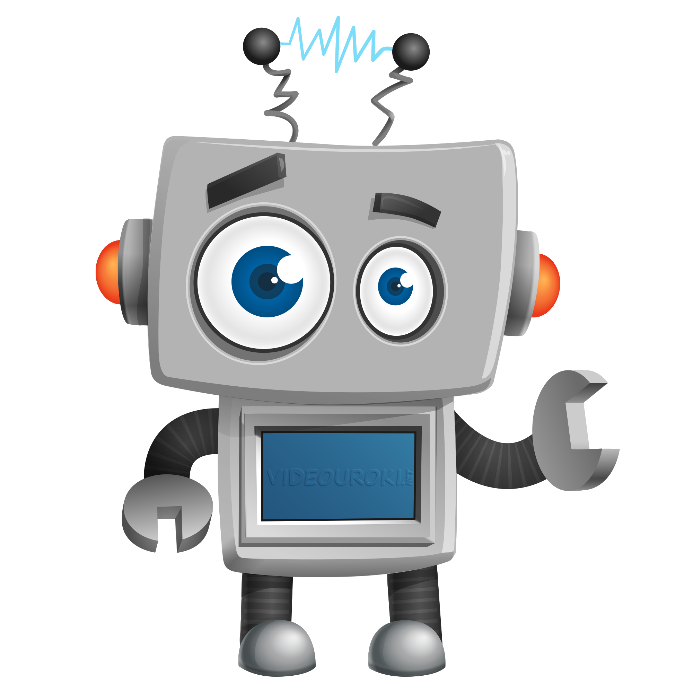 Найдите сумму чисел.
Сложение натуральных чисел
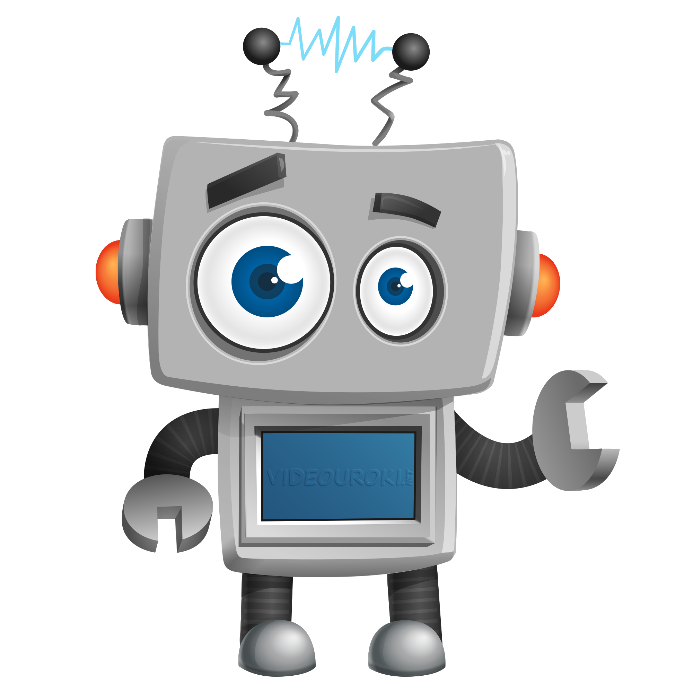 Изменение расстановки скобок на сумму не влияет. 
Способ, который я сейчас использовал для решения примера, называют сочетательным свойством сложения.
Результат правильный! 
Но этот пример можно было решить куда проще.
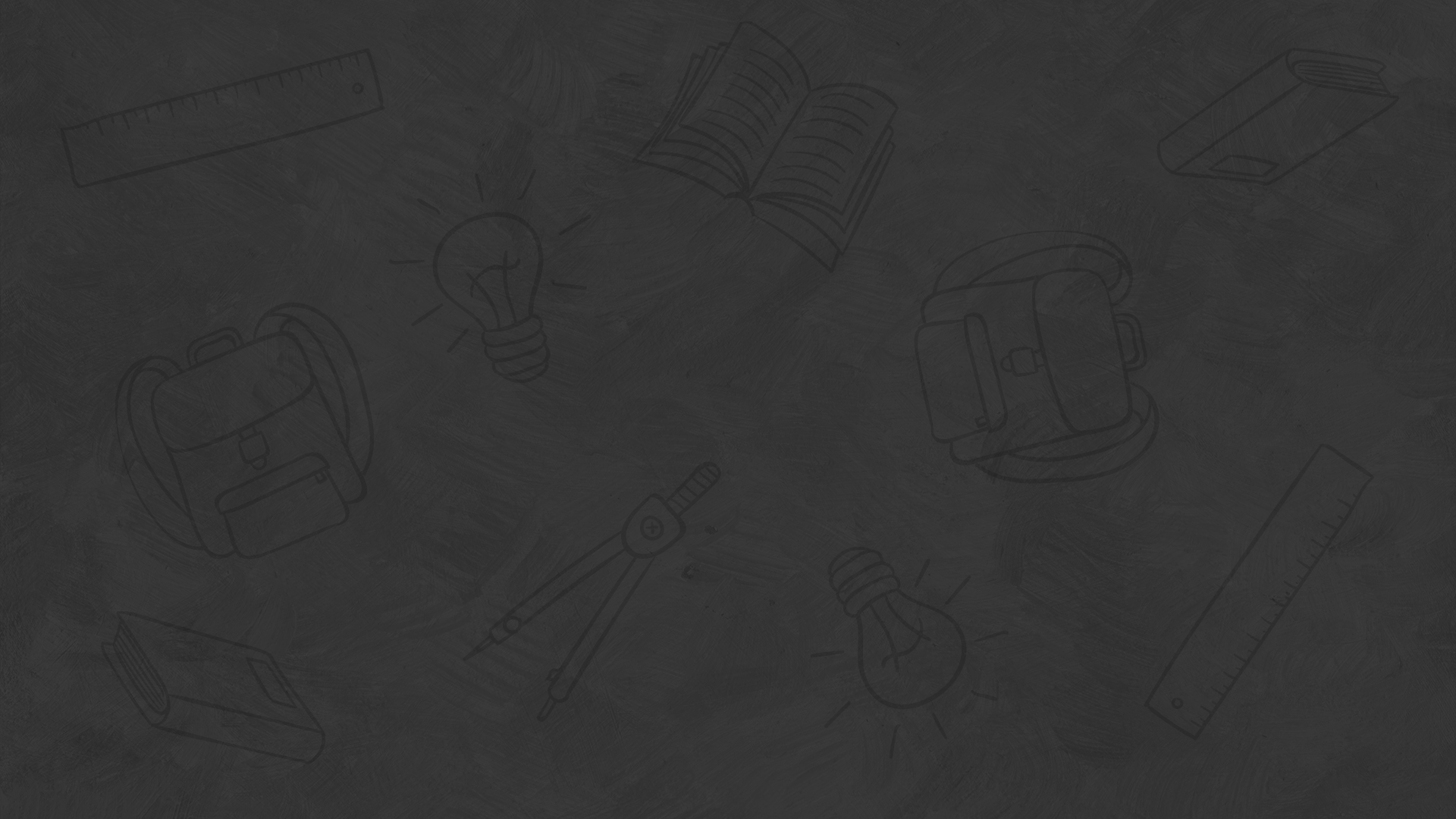 Запомните!
Сочетательное свойство сложения:
чтобы к сумме двух чисел прибавить третье число, можно к первому числу прибавить сумму второго и третьего чисел.
Сложение натуральных чисел
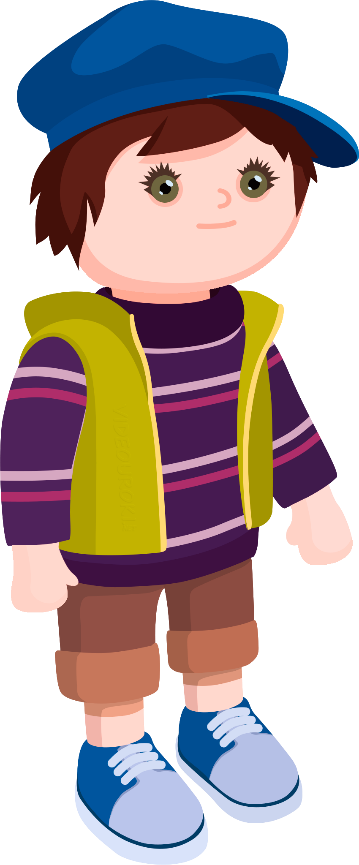 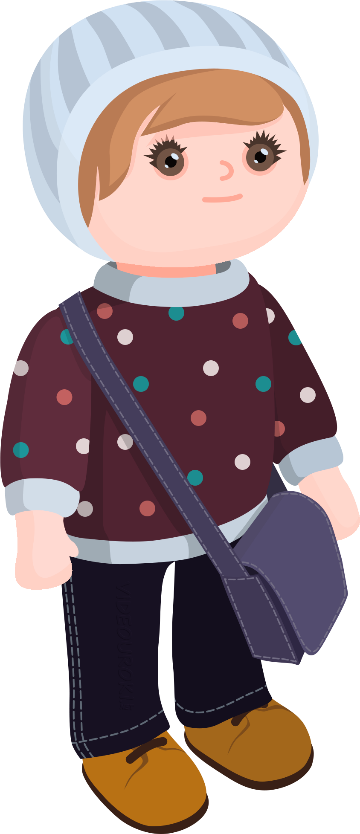 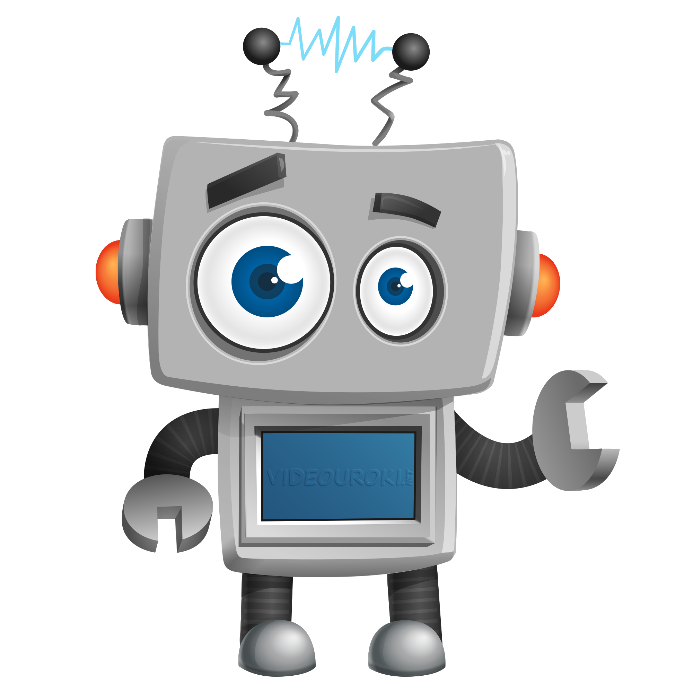 Найдите сумму чисел.
Сложение натуральных чисел
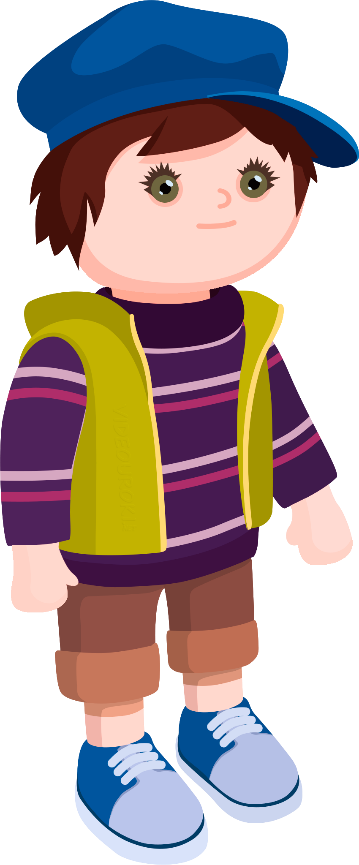 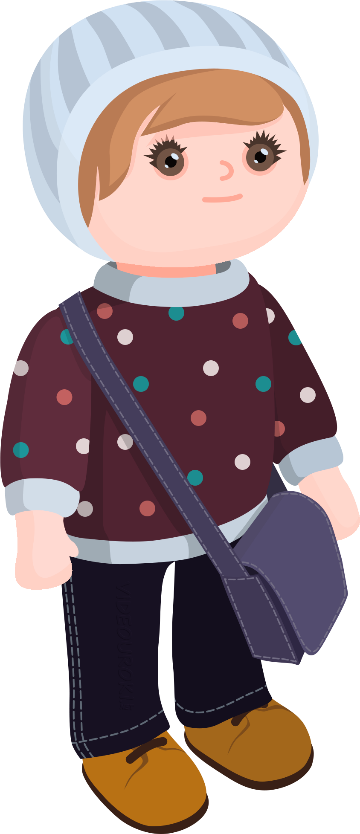 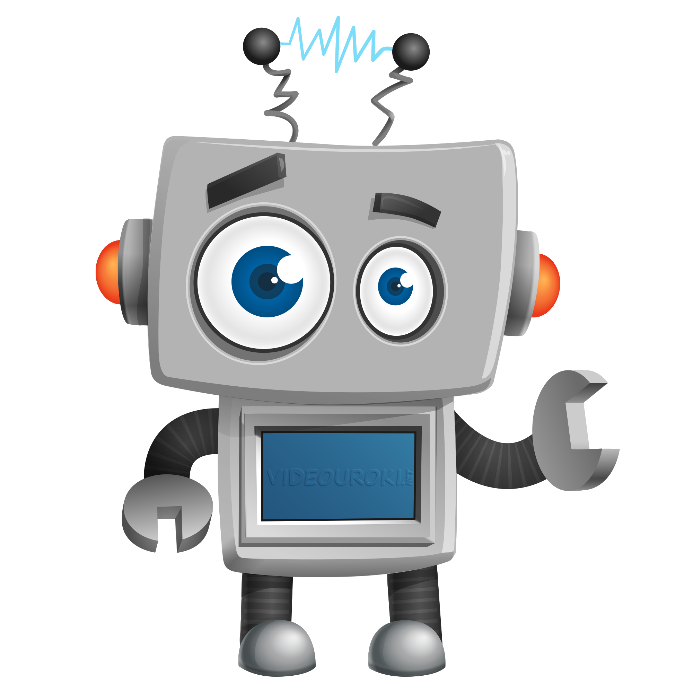 Молодцы!
Сложение натуральных чисел
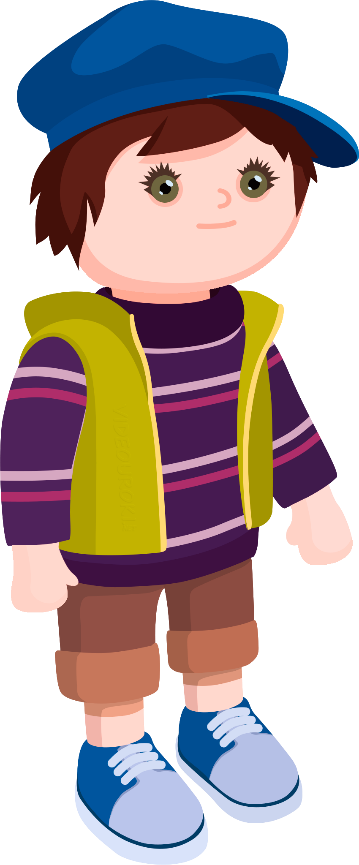 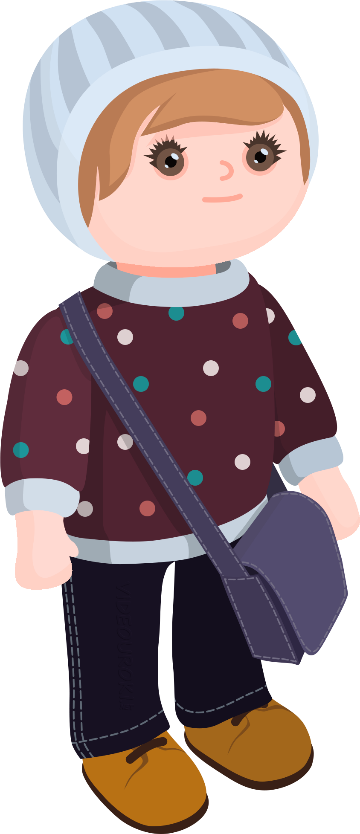 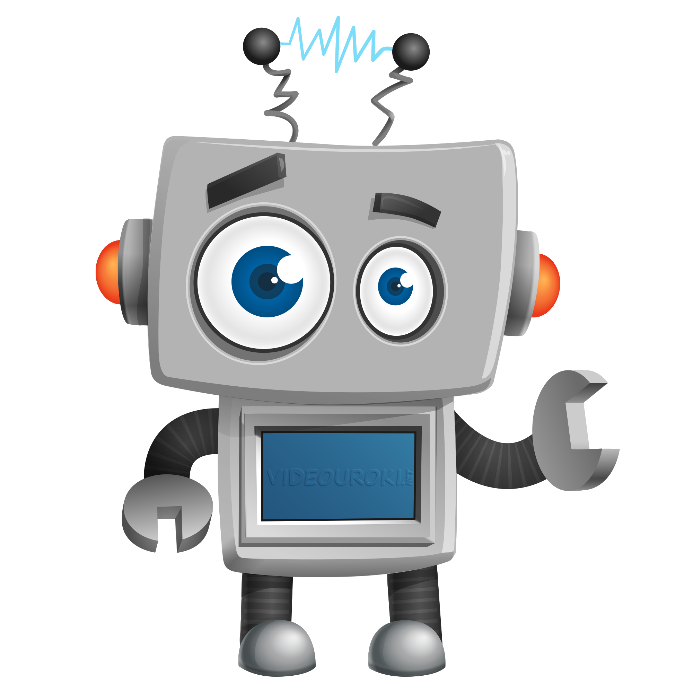 Польза от сочетательного свойства будет ещё больше, если его применять вместе с переместительным свойством сложения. 
Ведь переместительное свойство сложения позволяет ещё и переставлять слагаемые.
Сложение натуральных чисел
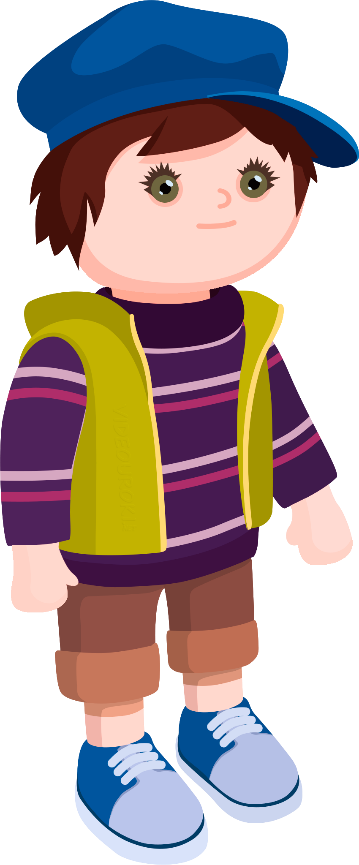 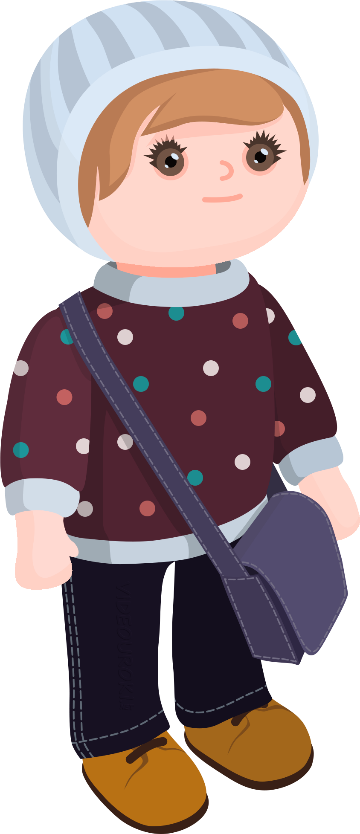 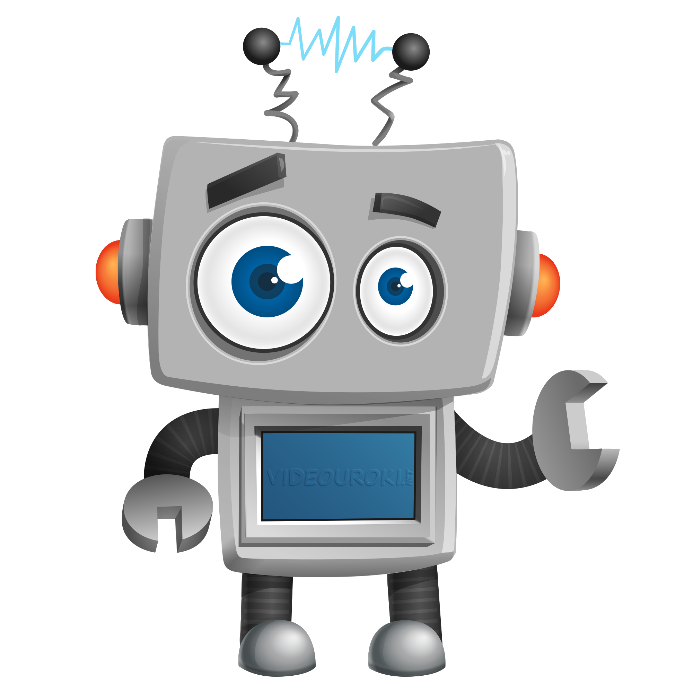 Найдите сумму чисел.
Молодцы!
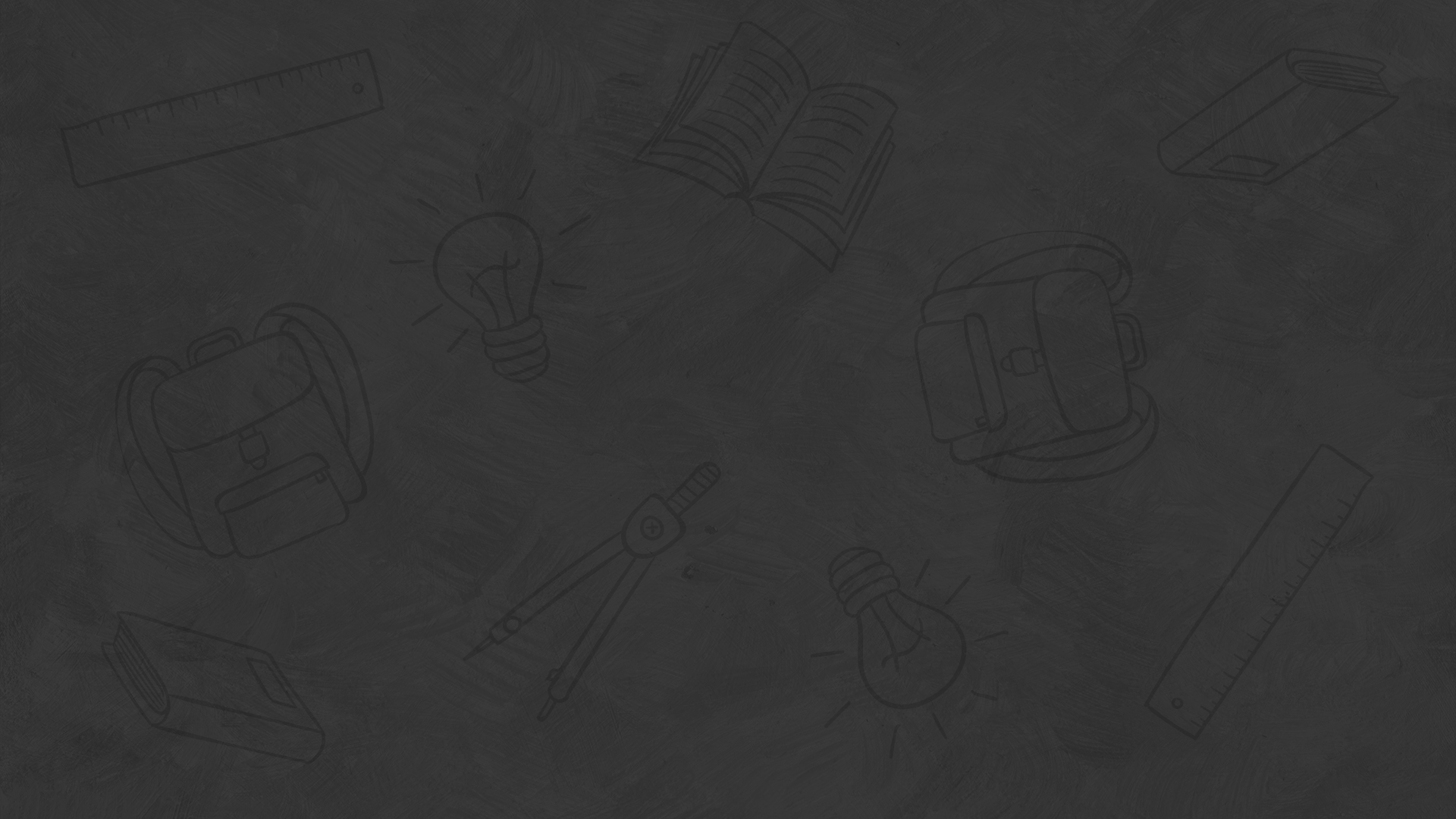 Запомните!
Свойство нуля:
если одно из двух слагаемых равно нулю, то сумма равна другому слагаемому.
Сложение натуральных чисел
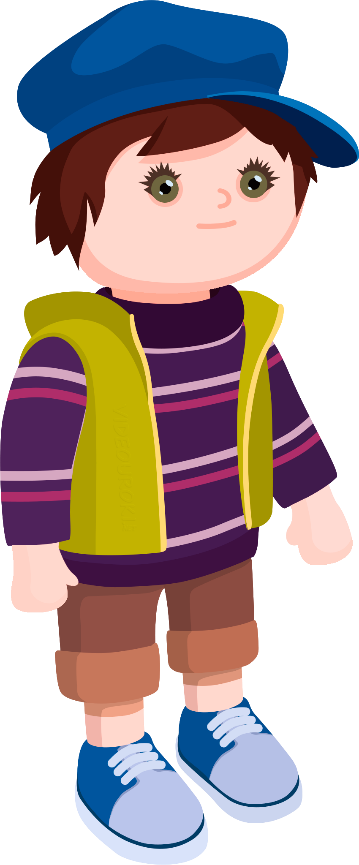 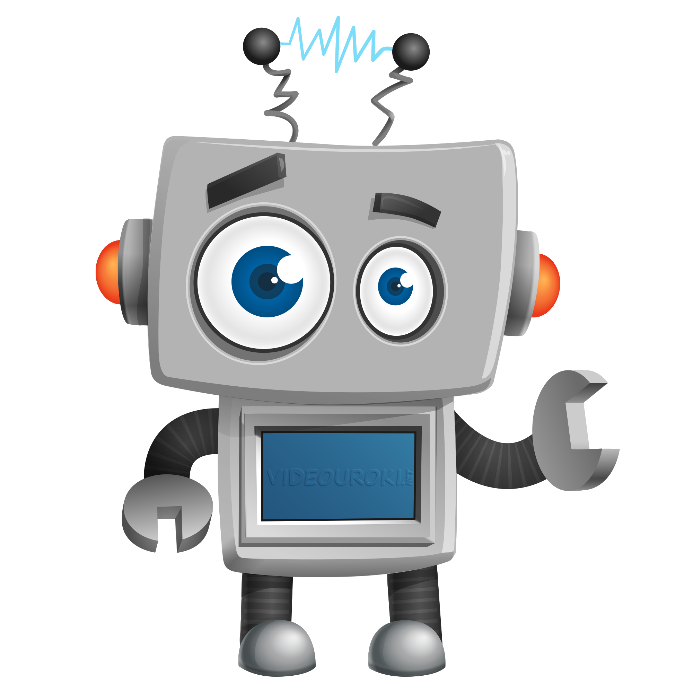 Найдите сумму чисел.
Задание № 1
Решение:
Ответ:
Задание № 2
Решение:
Ответ:
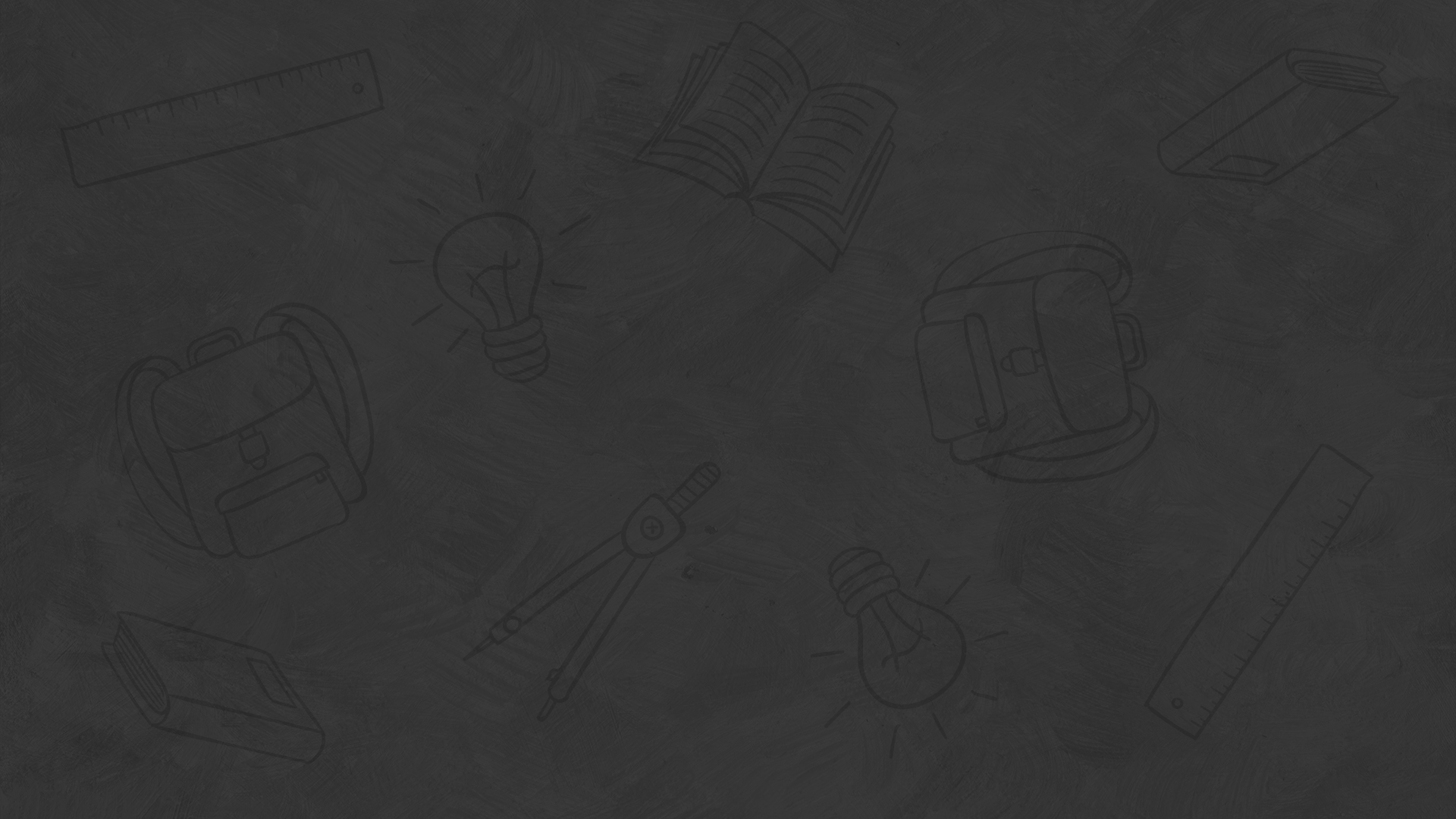 Итоги урока